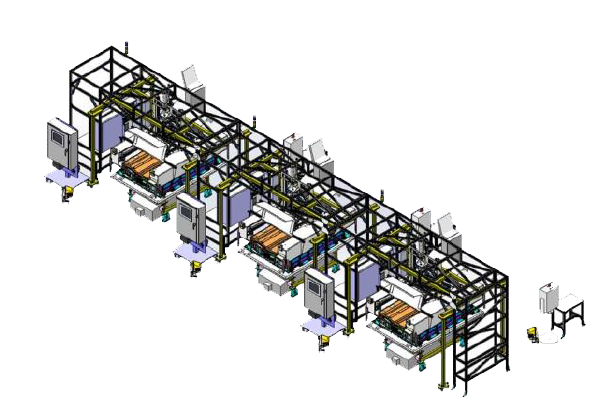 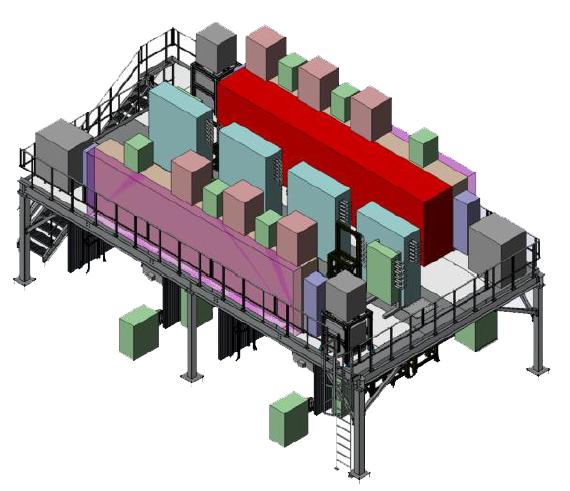 Battery Pack Test & Cover Leak Test & Pack Line
EP280 & EP580 & EP680
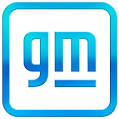 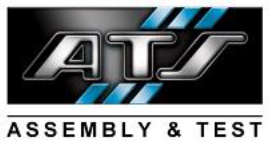 Mechanical Training Course
8 Hour Course – 1 Day
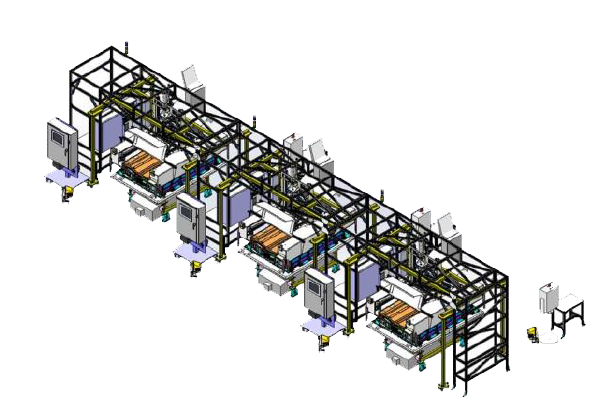 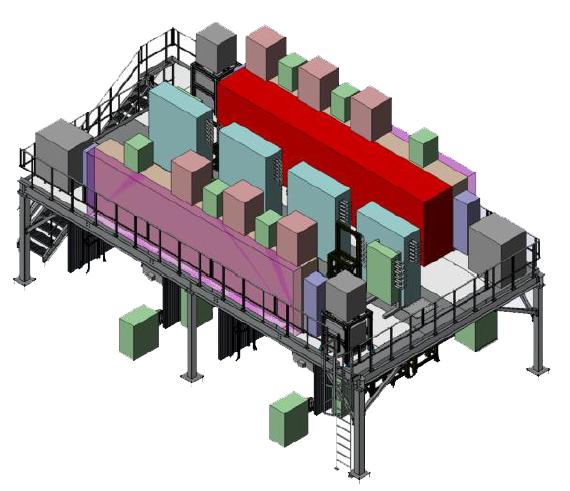 Introductions
Instructor: Bill Flatley
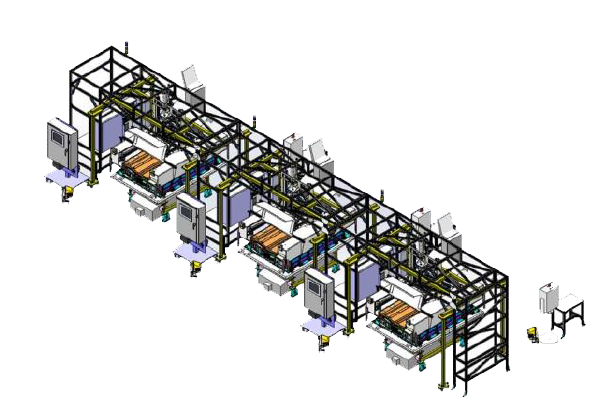 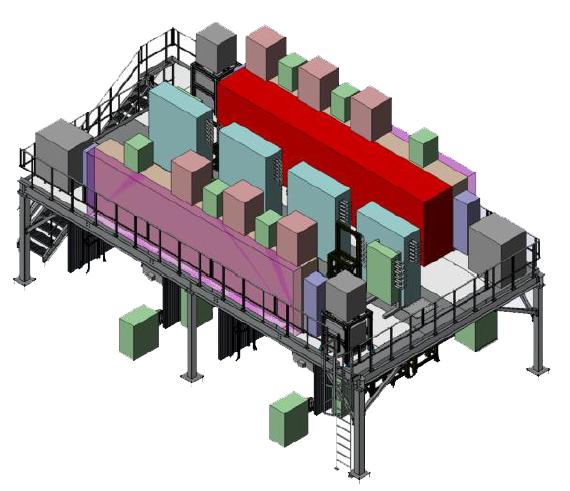 System Safety
Battery Safety Overview
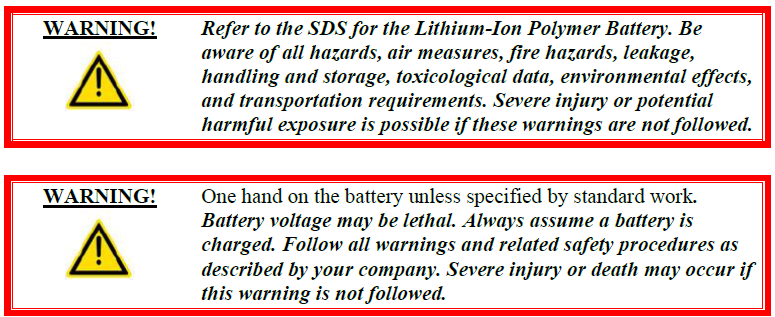 Assembly line personnel must comply with all safety rules.
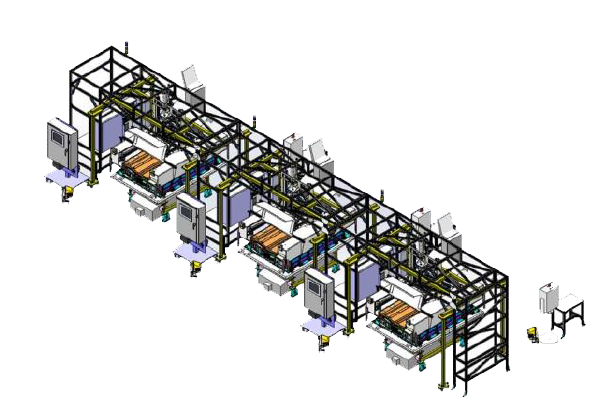 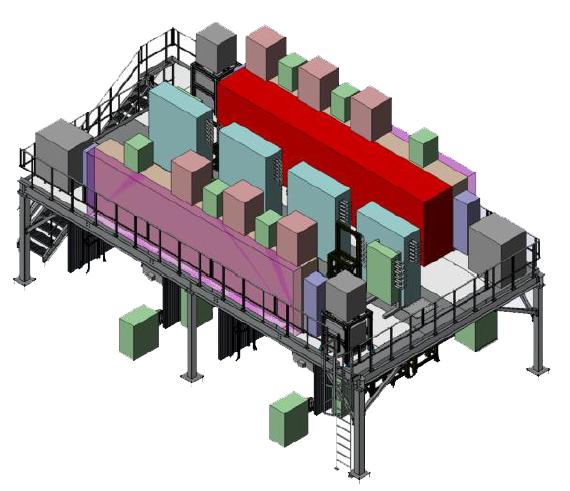 Health & Safety
Statement
General Safety Guidelines
Personal Safety
Accidents often do not occur as the result of a single cause, but may occur because of an
interaction between working conditions, human error, and other events.
Work Area Safety
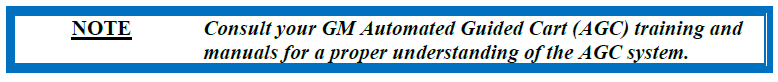 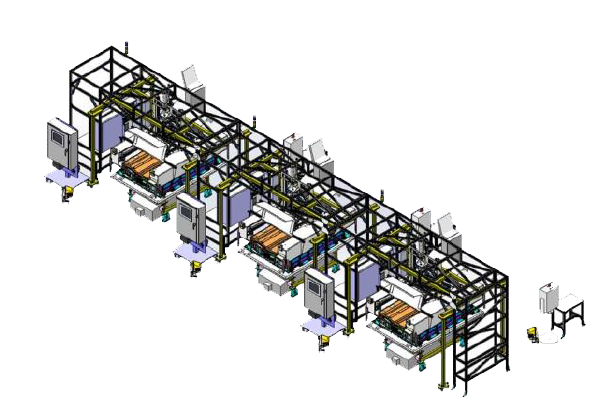 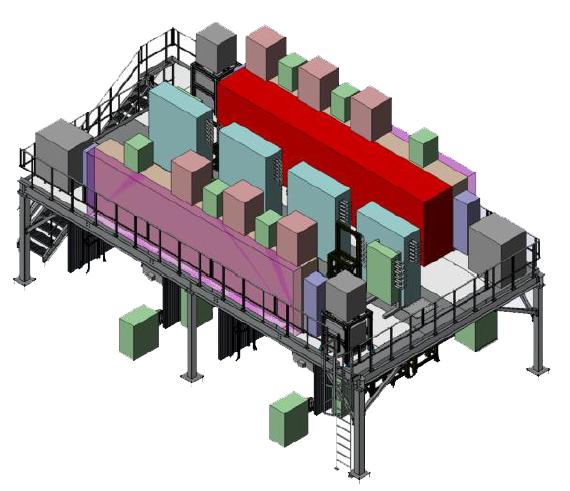 ECPL Placards & Tags
Energy Control and Power Lockout
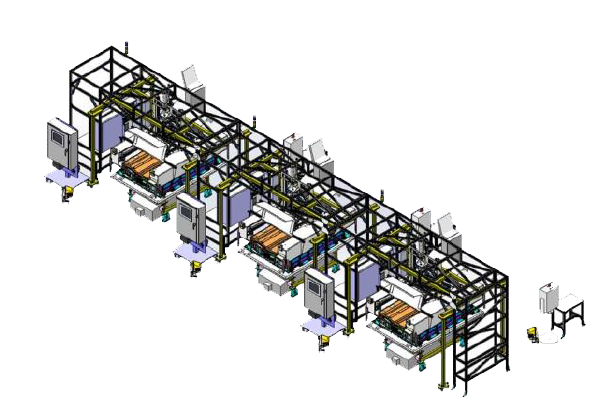 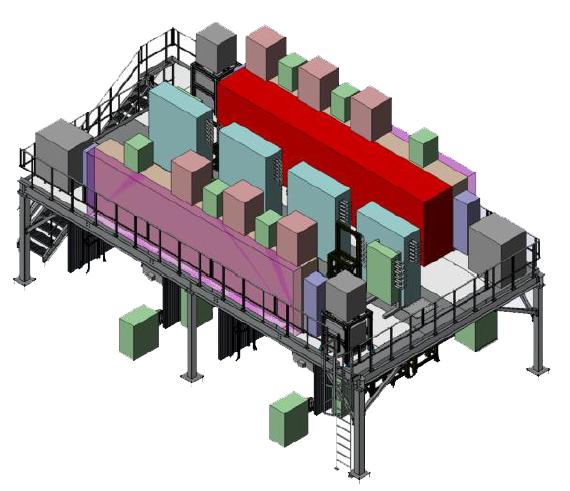 Tool Usage
Machine Safety
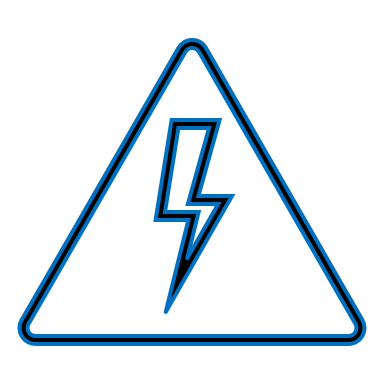 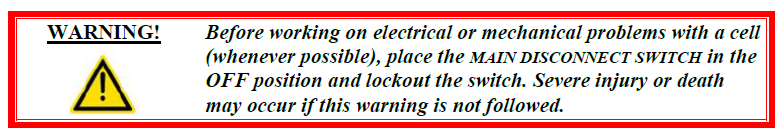 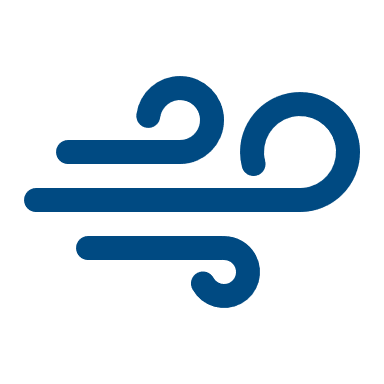 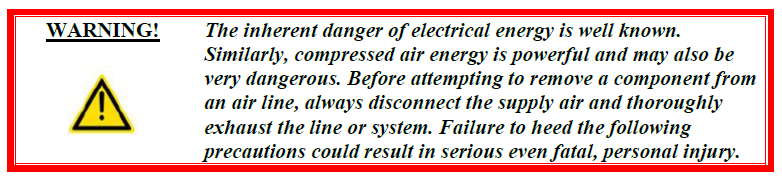 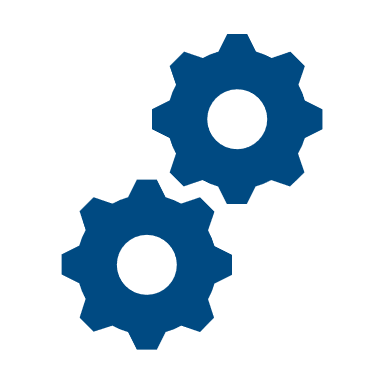 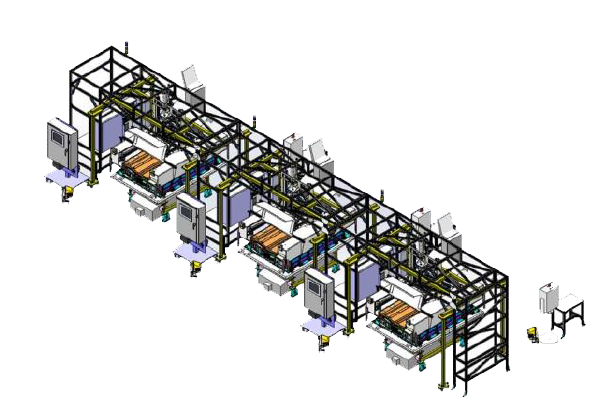 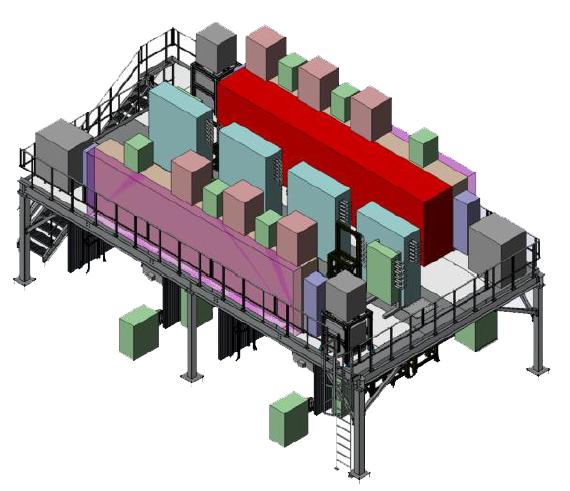 Safety Device
Locations
Safety Device Locations 
for Cell EP280 and EP580 - Mezzanine
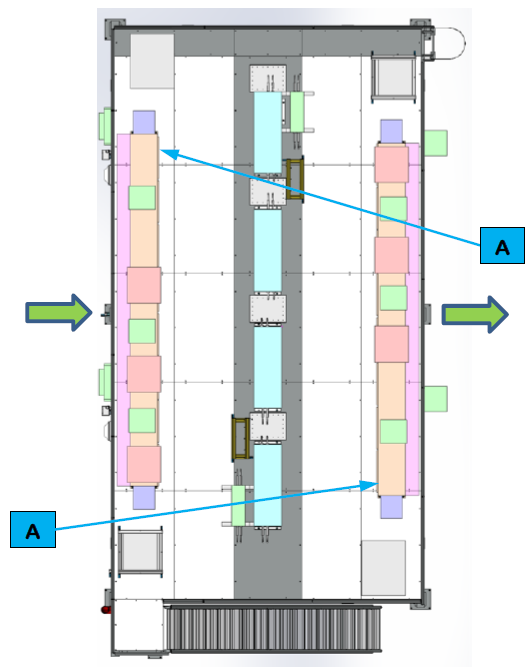 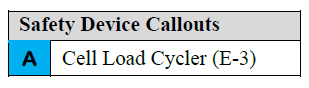 Safety Device Locations 
for Cell EP280 and EP580 – Under Mezzanine
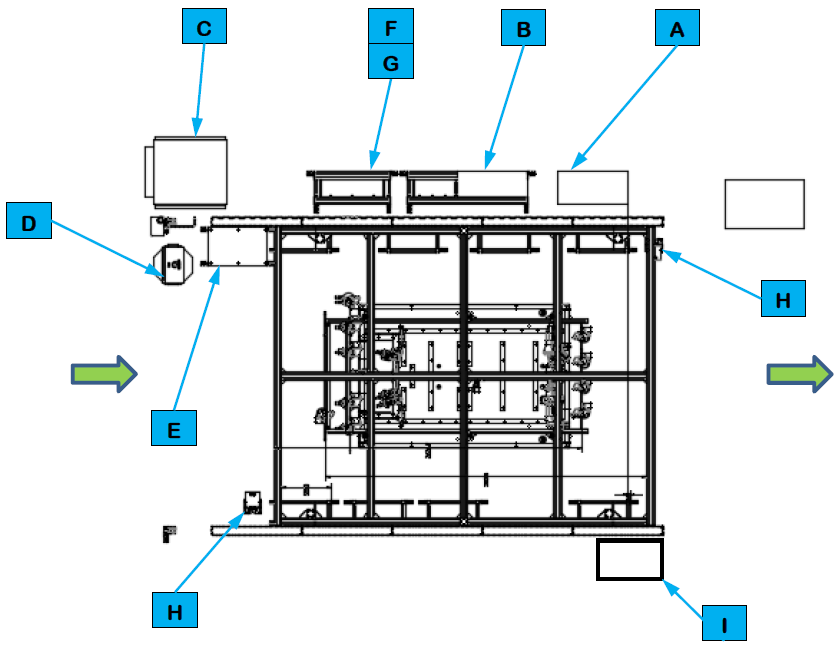 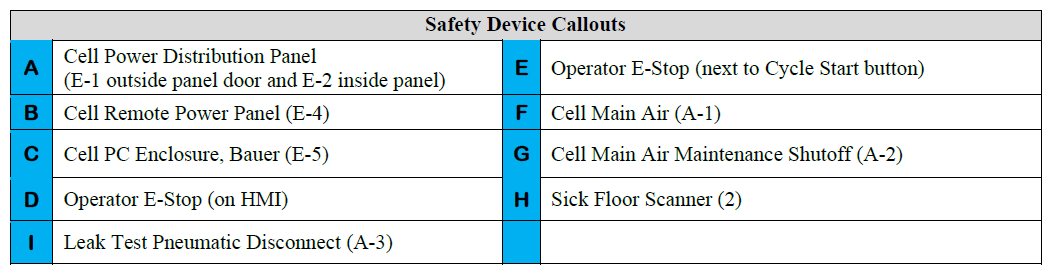 Safety Device Locations 
for Cell EP680
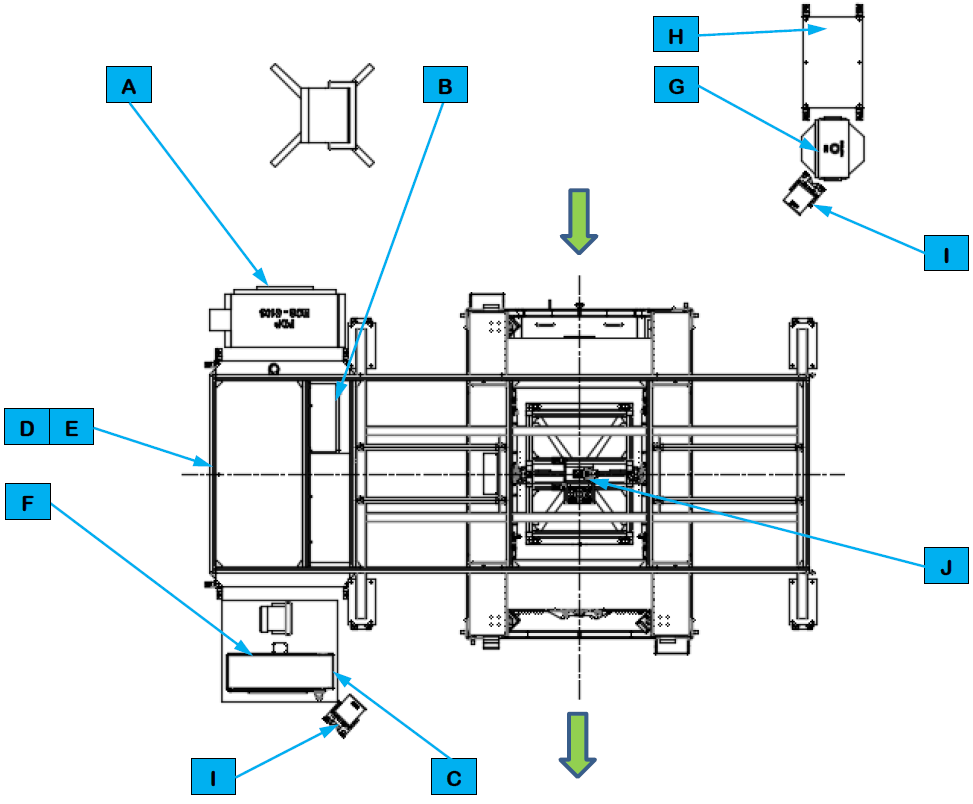 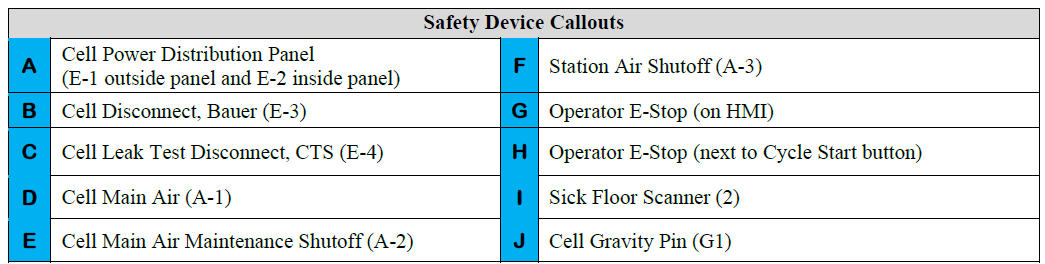 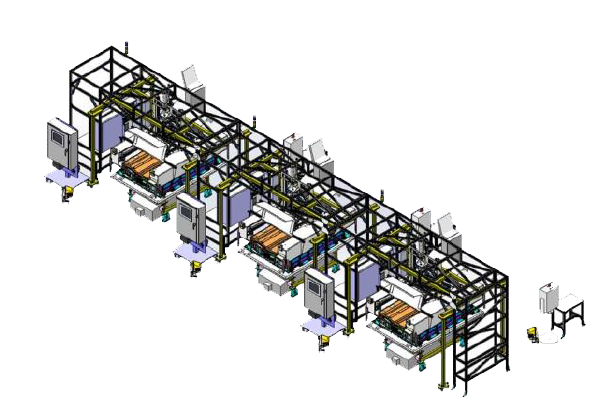 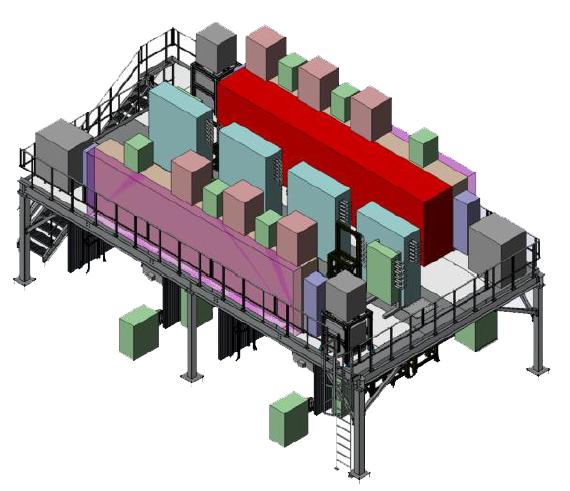 Energy Control Devices
Cell Power Distribution Panel
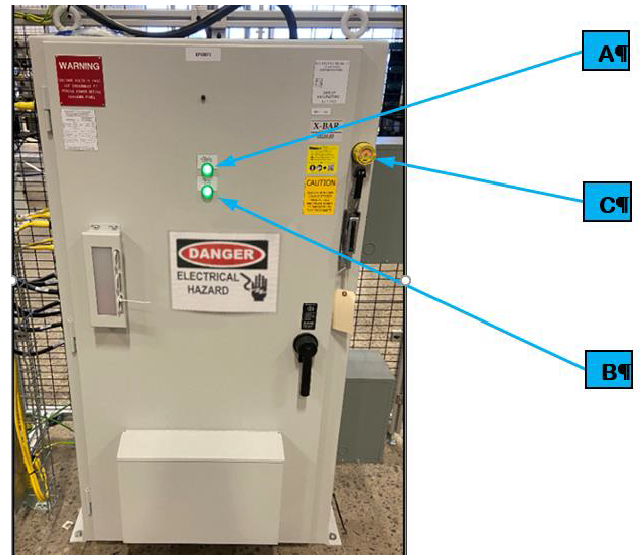 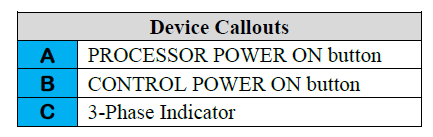 Cell Main Pneumatic Disconnect
Each cell requires compressed air and has its own air processing equipment that 
processes air supplied from the plant and distributes the processed air to the cell 
equipment.
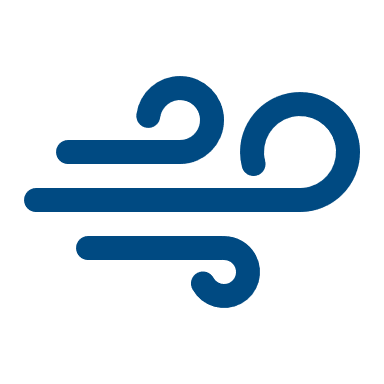 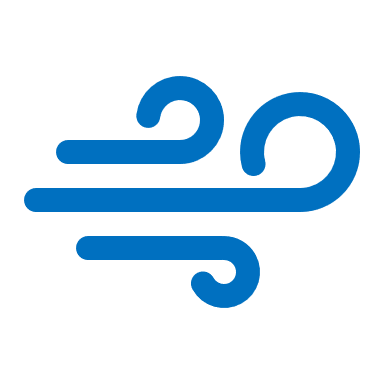 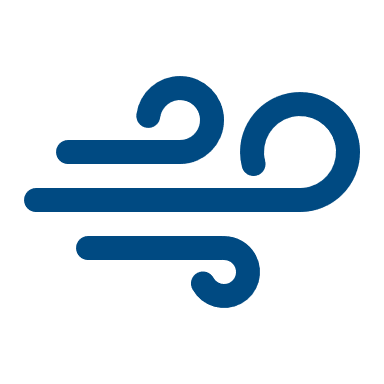 SDS References
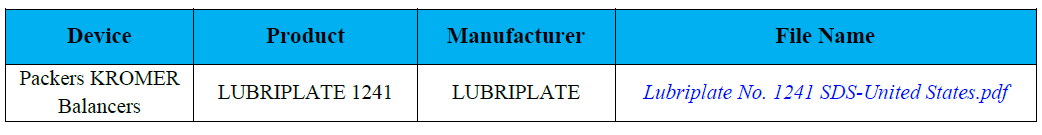 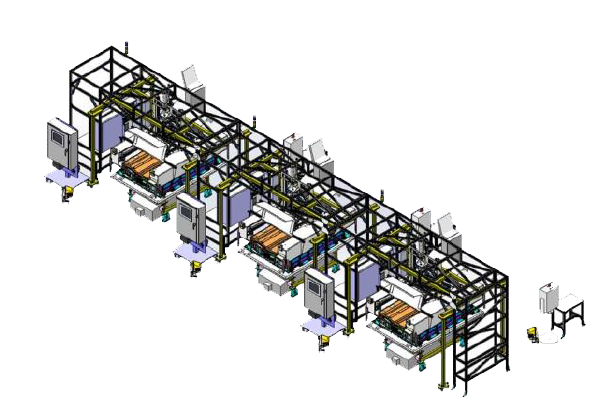 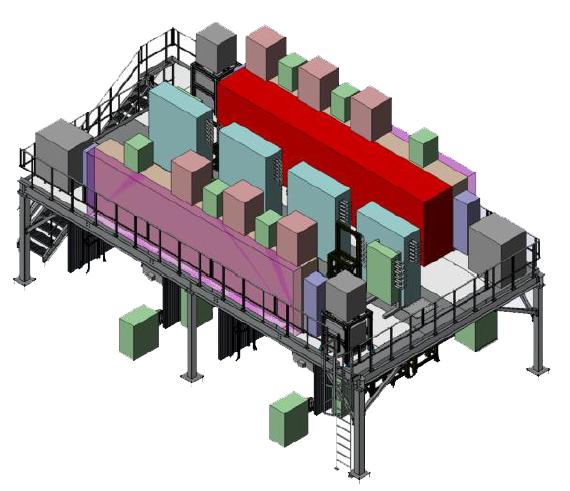 System 
Description Overview
(At the Machine)
BET/BEV3 Battery Pack Test 
and Cover Leak Test Summary
The BET/BEV3 Batter Pack Tests and Cover Leak Test are part of the Pack Main Line that
is part of a larger BET/BEV3 Battery Pack Assembly System.
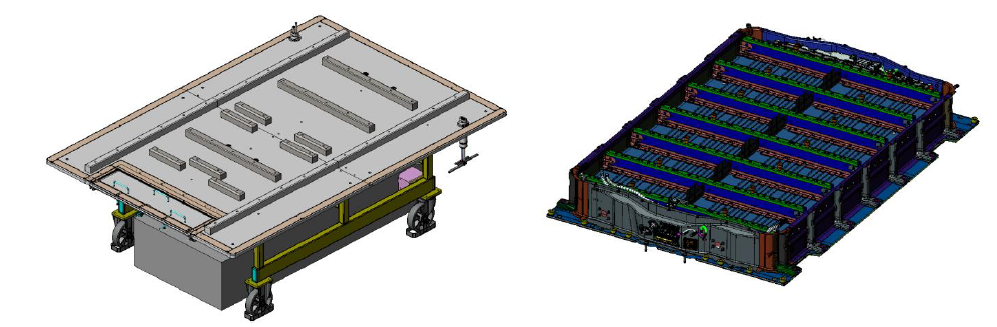 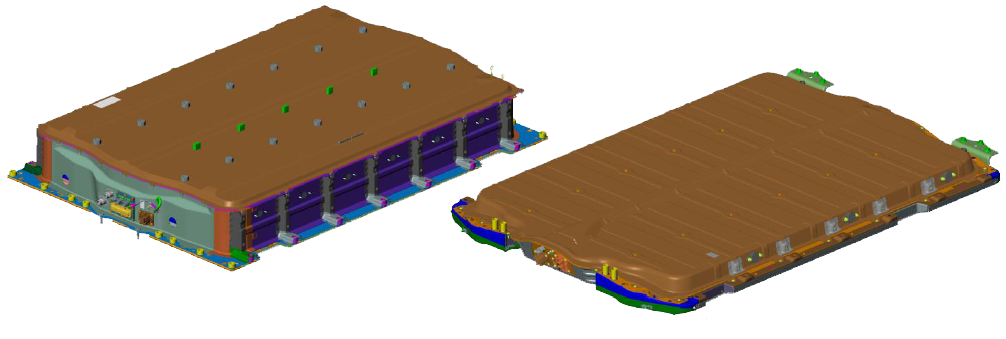 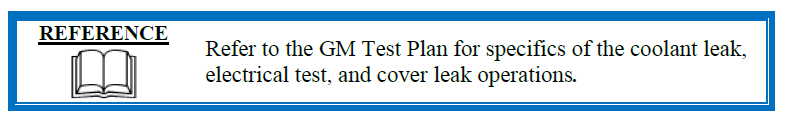 The following lists the 13 battery assembly types handled by the Battery Pack Tests and 
Cover Leak Test.
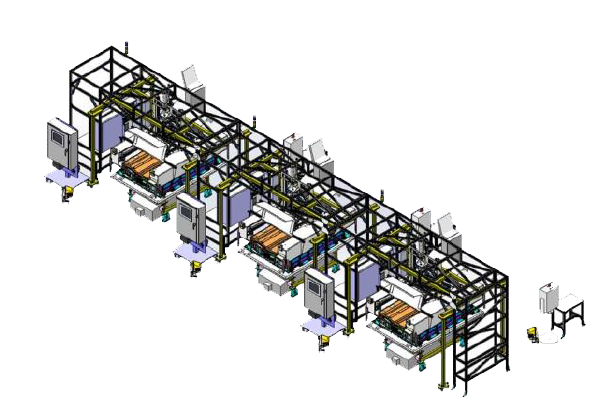 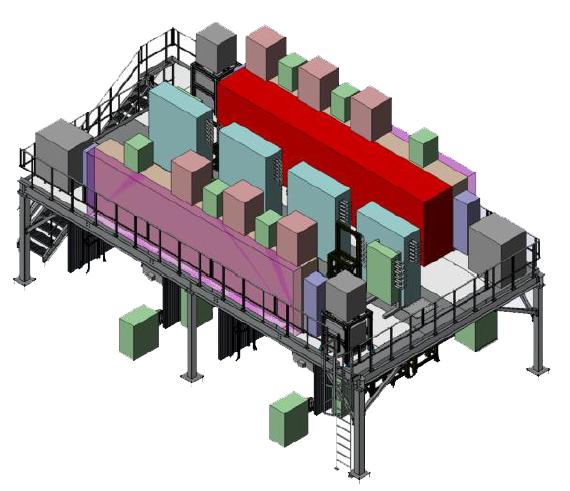 BET/BEV2 Battery Pack Test
and Cover Leak Test 
System Layouts
Battery Pack Test System Layout
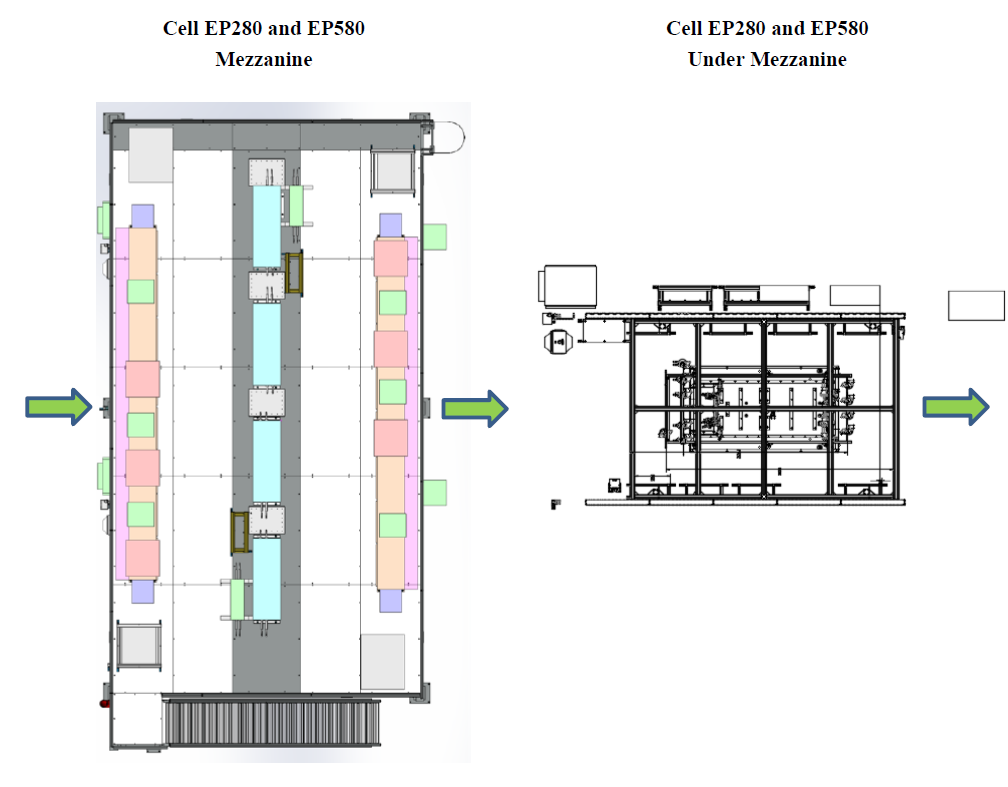 Cover Leak Test System Layout
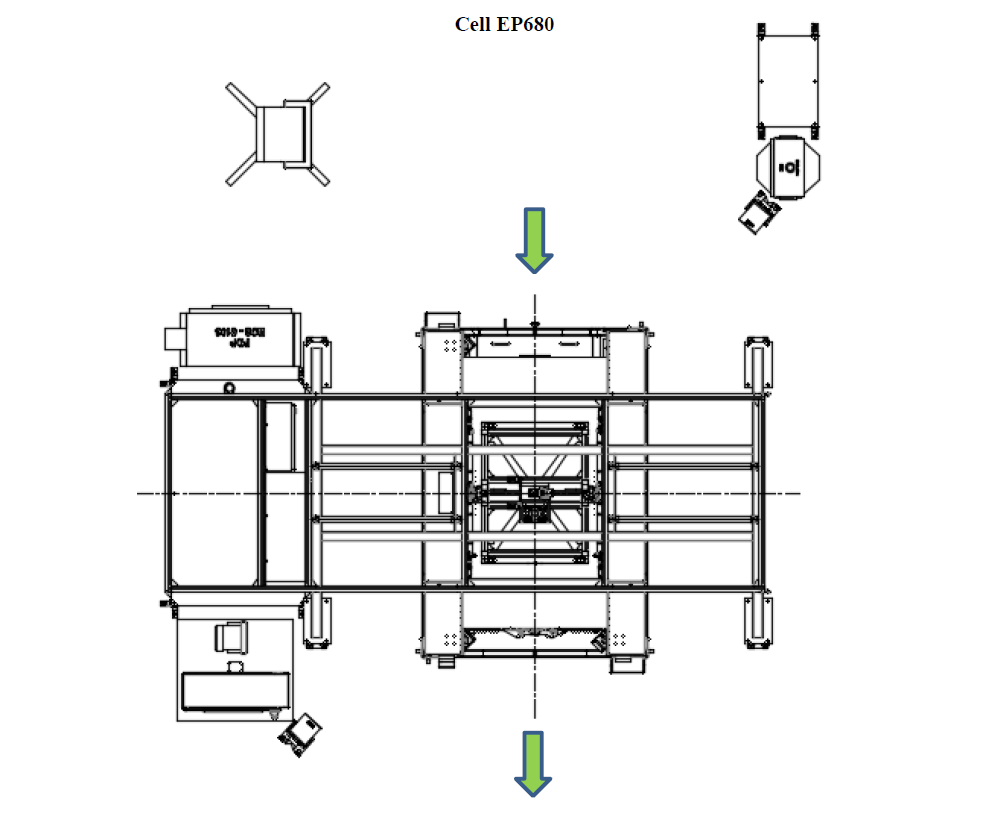 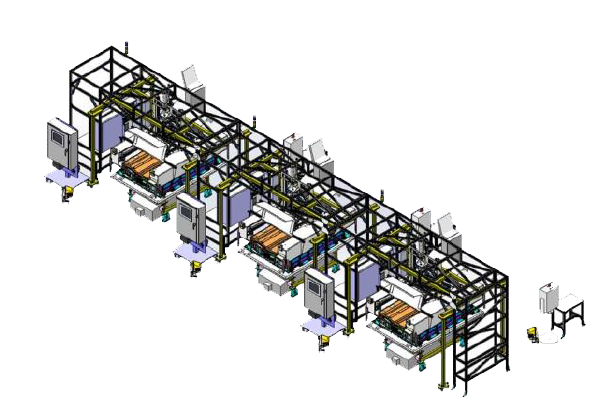 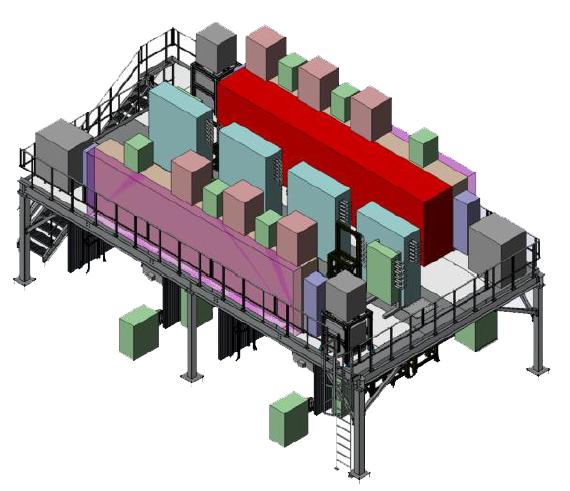 BET/BEV2 Battery Pack Test
and Cover Leak Test 
Utilities
Battery Pack Test and 
Cover Leak Test Utilities – Manual Stations
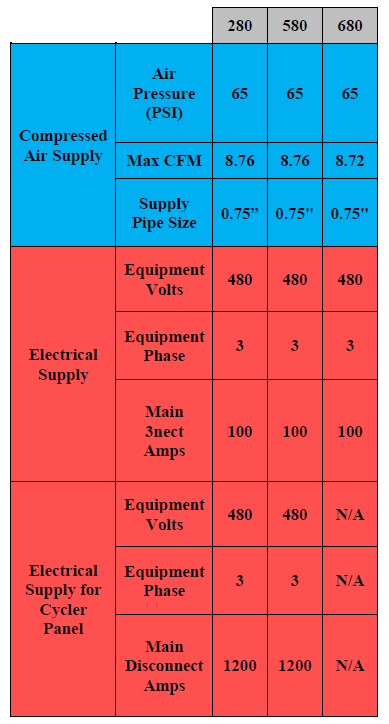 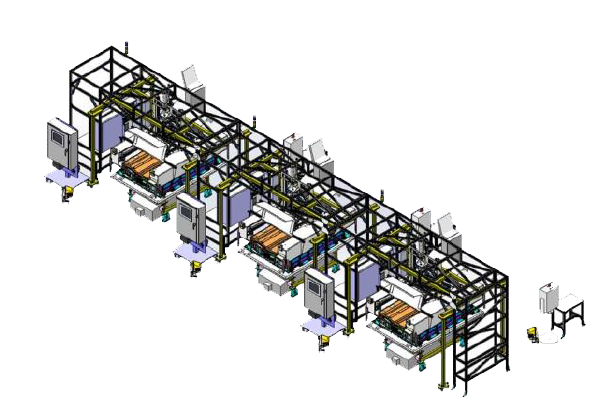 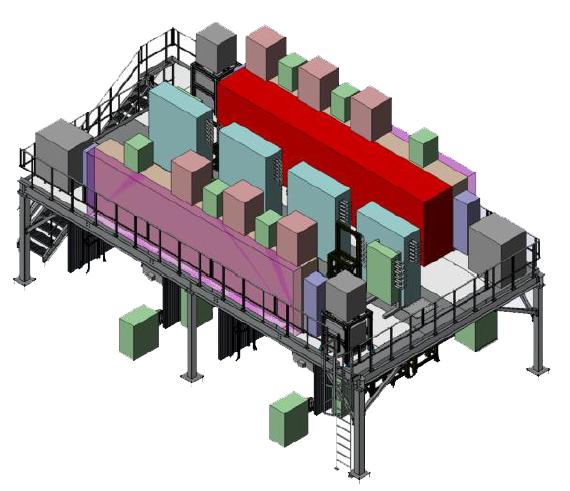 BET/BEV2 Battery Pack Test
and Cover Leak Test 
Equipment
Equipment Matrix – Manual Stations
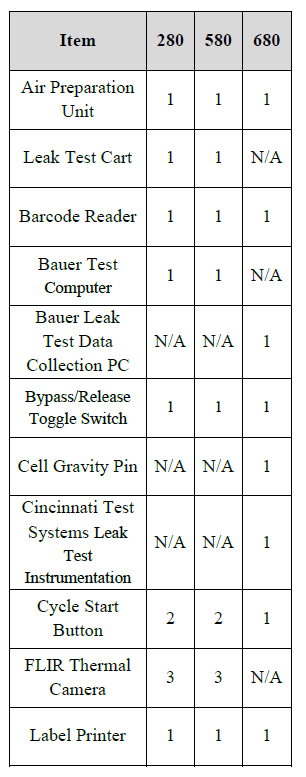 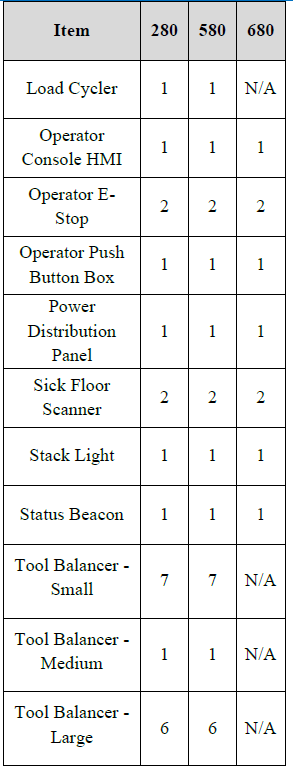 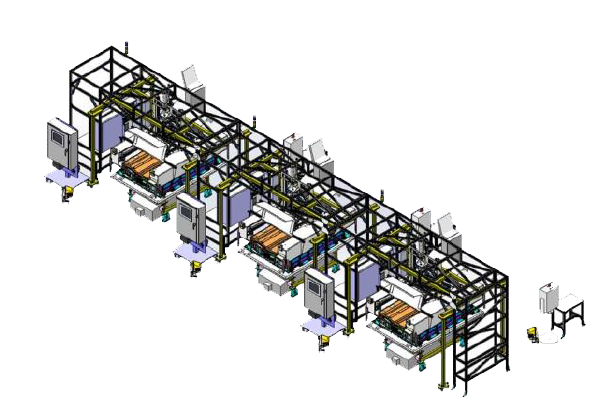 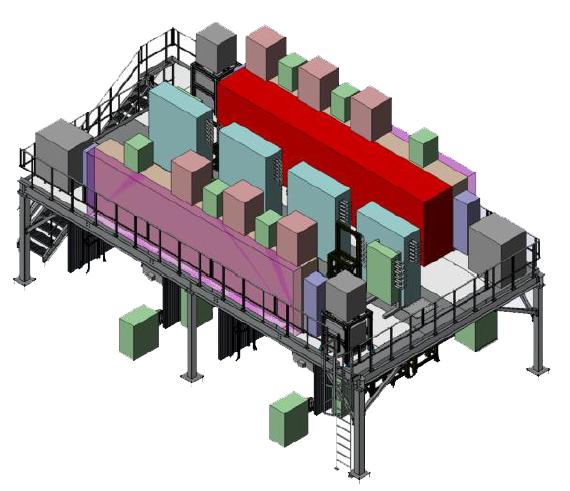 Common Equipment
Air Preparation Unit
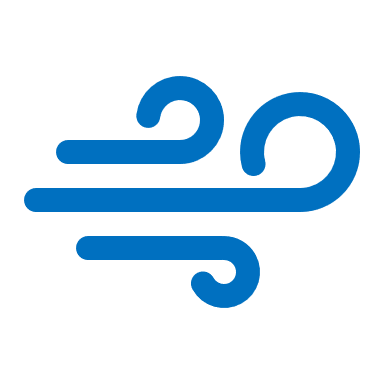 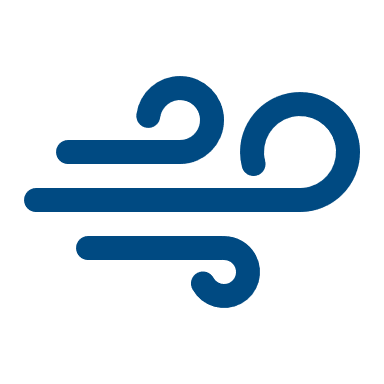 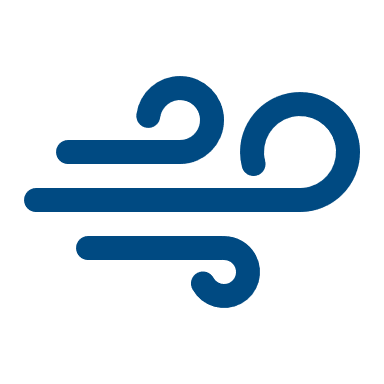 Automated Guided Cart (AGC)
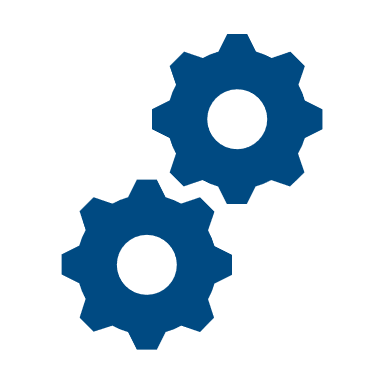 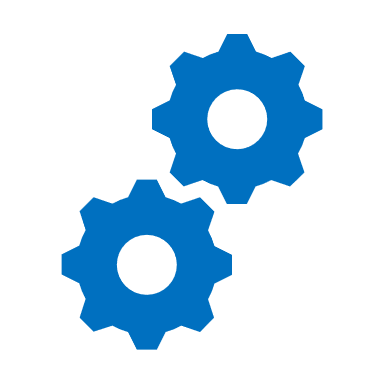 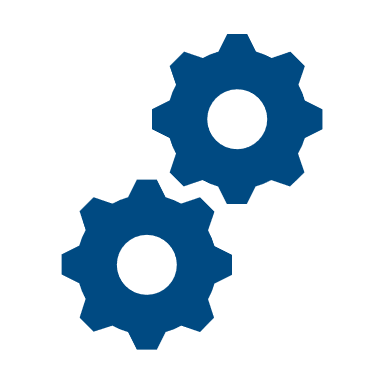 Barcode Reader
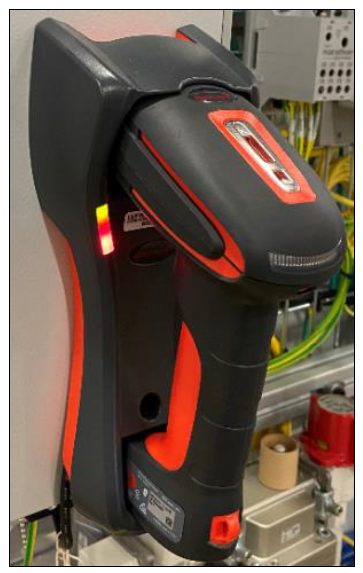 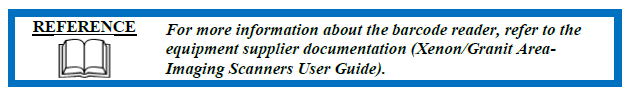 Bypass/Release Toggle Switch
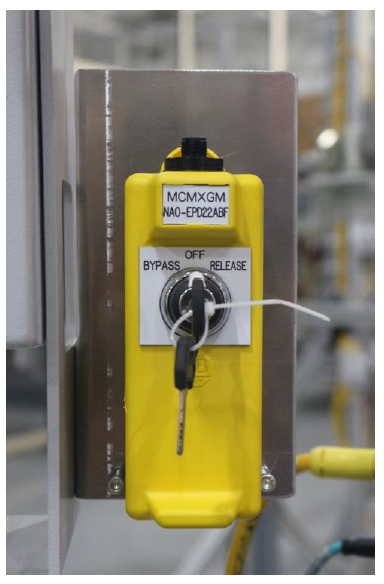 Cycle Start Button
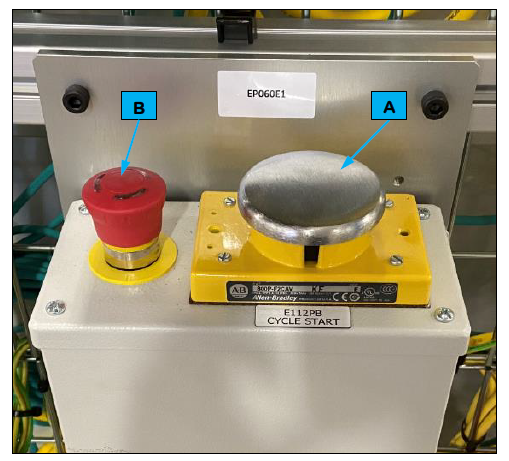 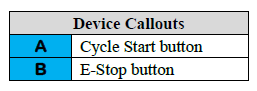 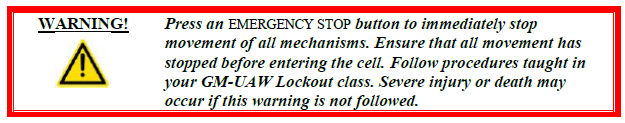 Label Printer
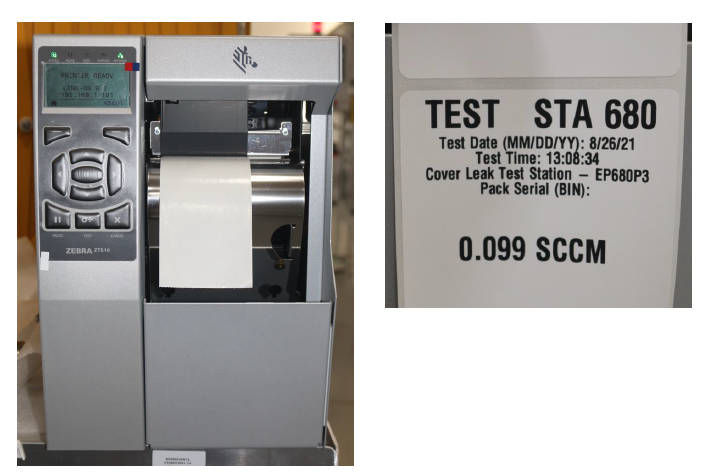 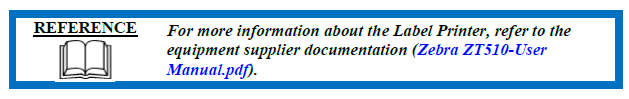 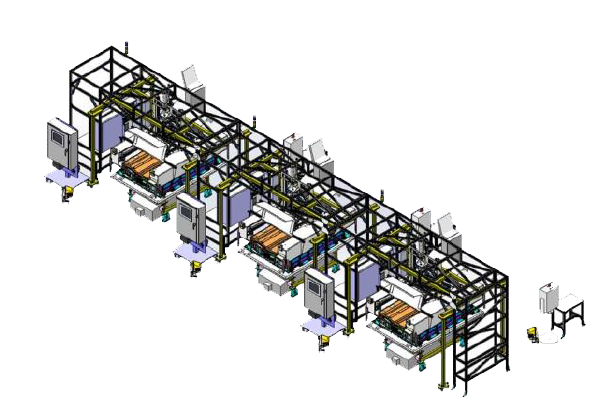 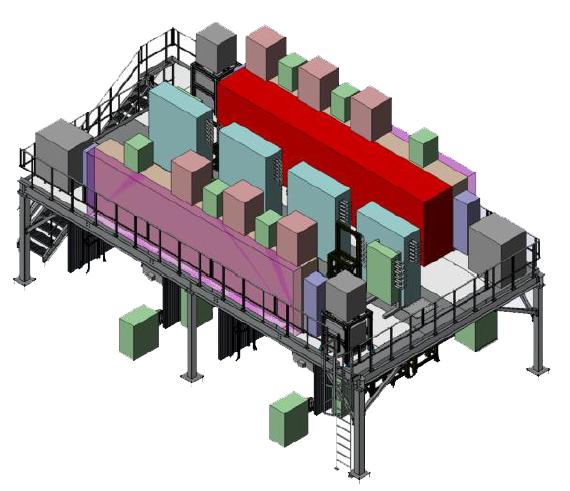 Electrical and Coolant Leak
Test Station EP280 and EP580
Equipment
Cell EP280 and EP580 – Mezzanine (1 of 3)
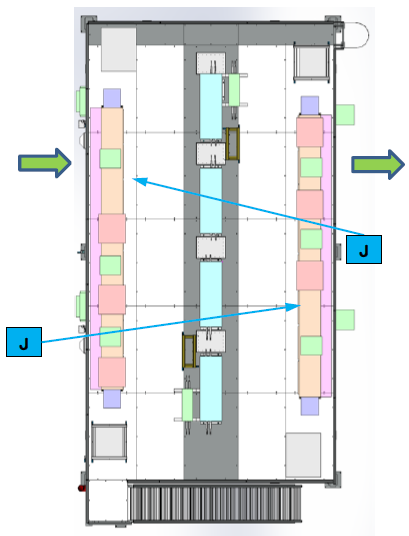 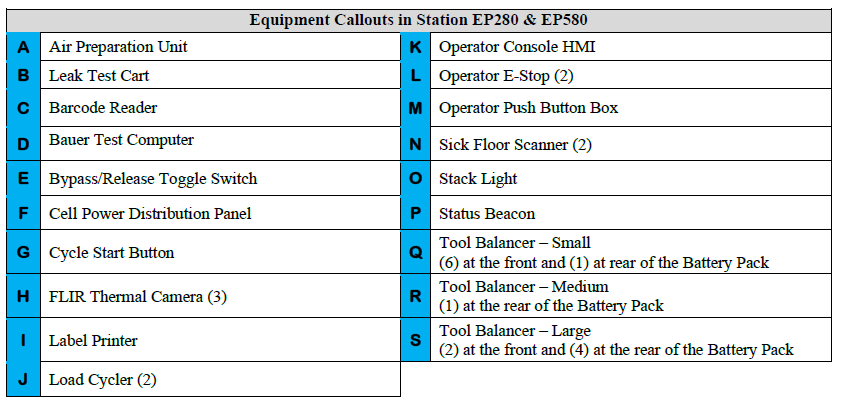 TOP VIEW
Cell EP280 and EP580 – Mezzanine (2 of 3)
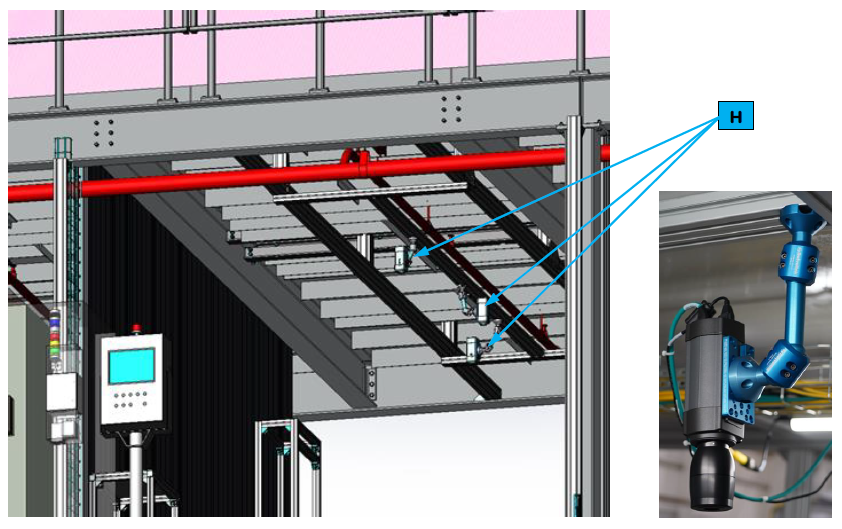 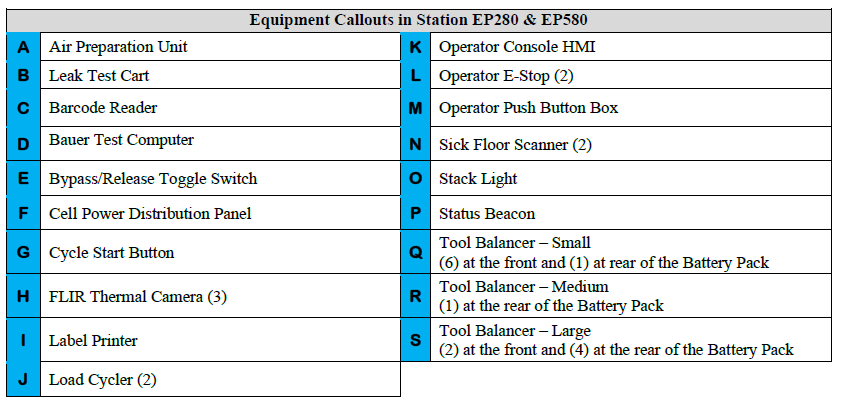 TOP VIEW
Cell EP280 and EP580 – Mezzanine (3 of 3)
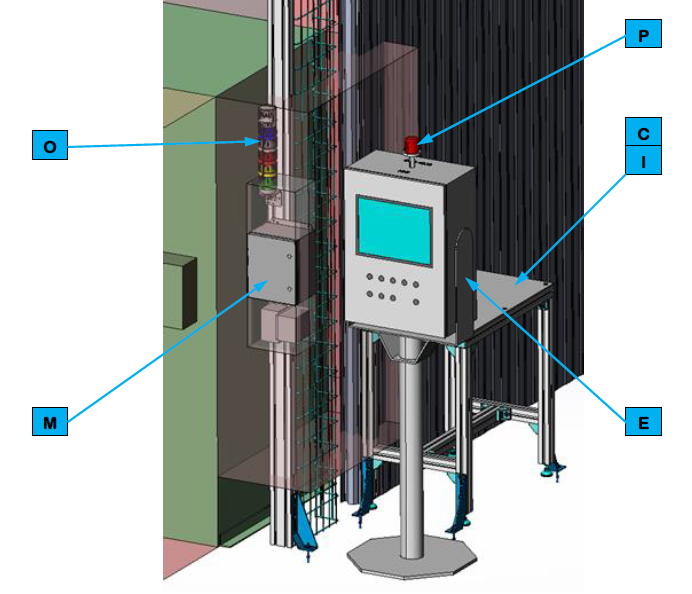 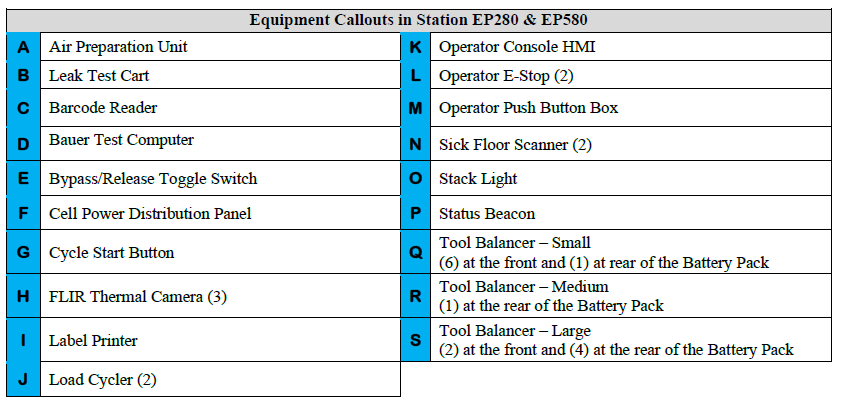 TOP VIEW
Cell EP280 and EP580 – Under Mezzanine
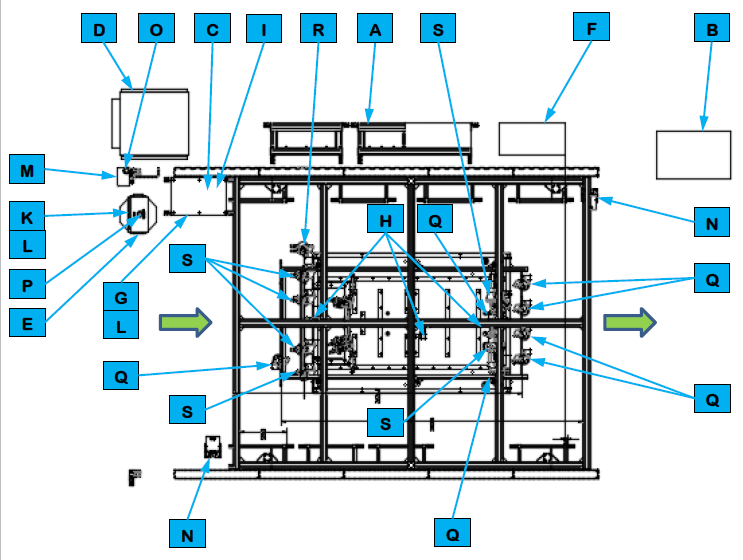 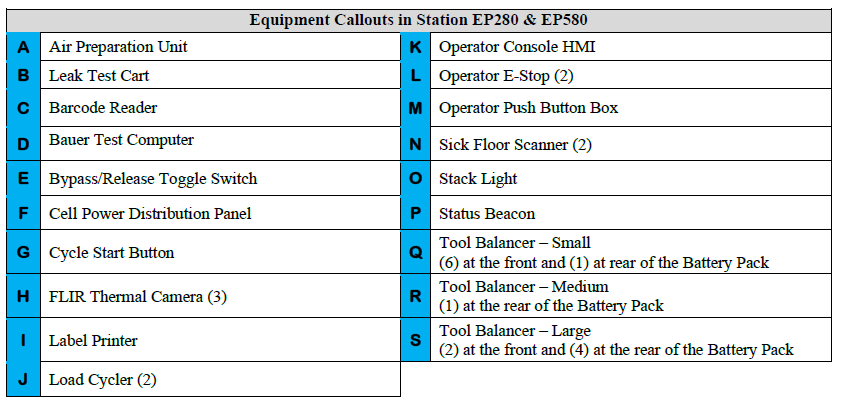 TOP VIEW
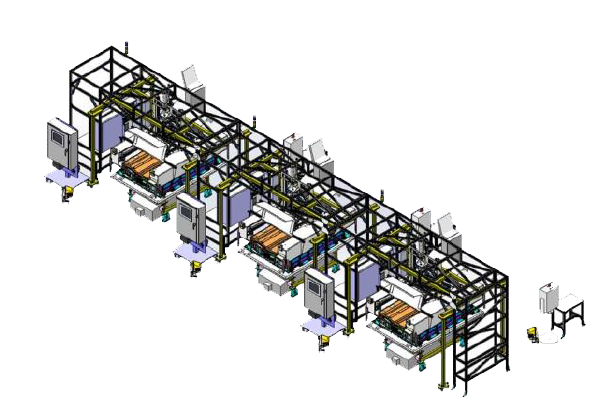 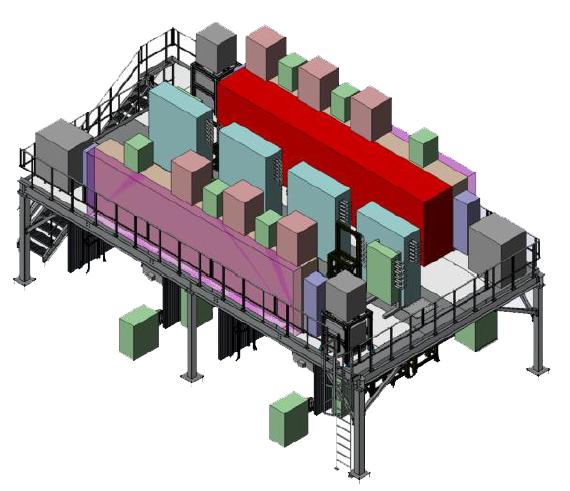 Cell EP280 & EP580
Sequence of Operations
Leak Test Cart
The Leak Test Cart pressurizes the batter pack coolant circuit and determines if it is leak 
Tight using a differential pressure decay test method.
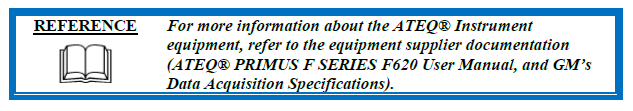 Bauer Test Computer
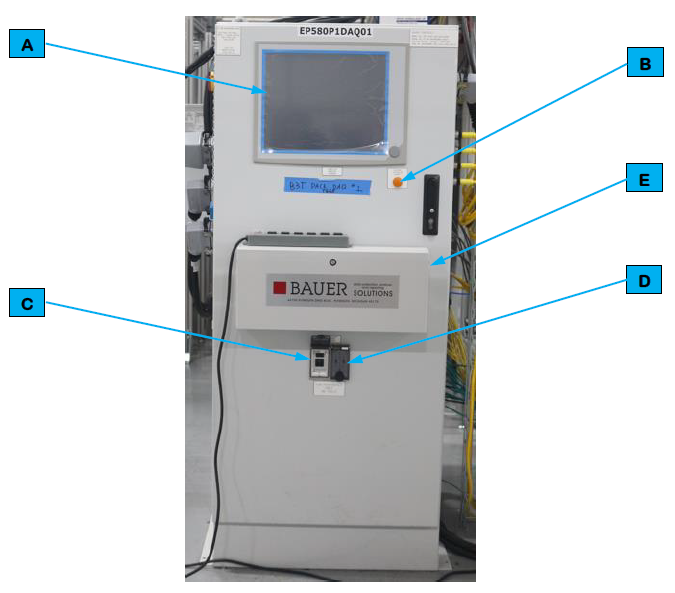 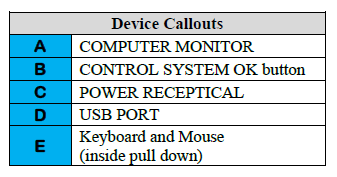 FLIR Thermal Camera
The FLIR Thermal Cameras detect heat.
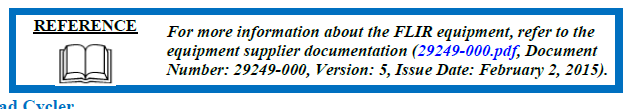 Load Cycler
The Cell Load Cycler charges and discharges the Battery Pack for the electrical test
and is controlled by the Baur Test Computer.
Tool Balancer - Small
The Tool Balancer is an adjustable cable system suspended from the cell frame that allows
tools to hang within reach of the Operator.
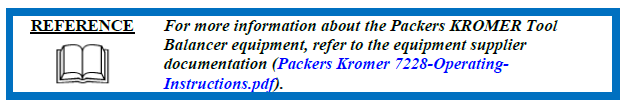 BEV3 X1 LV Connector
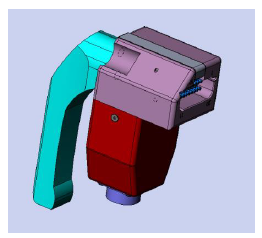 BET / BEV3 Ground Connector 1
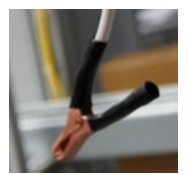 BET Ground Connector 2
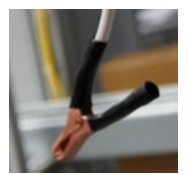 BEV3 Outlet Coolant Connector
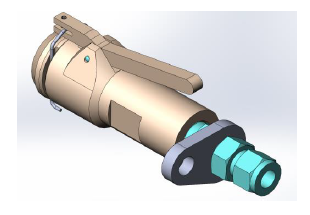 BET Outlet / BEV3 Inlet Coolant Connector
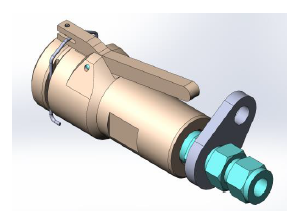 BET Inlet Coolant Connector
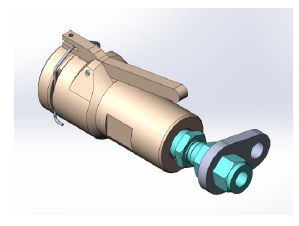 BET Heater Connector & BET ACEC Connector
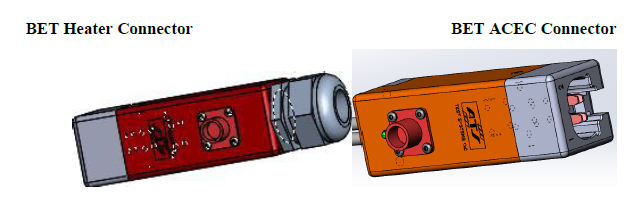 Tool Balancer - Medium
The Tool Balancer is an adjustable cable system suspended from the cell frame that allows
tools to hang within reach of the Operator.
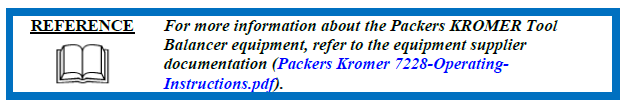 BET X8 LV Connector & BET X9 LV Connector
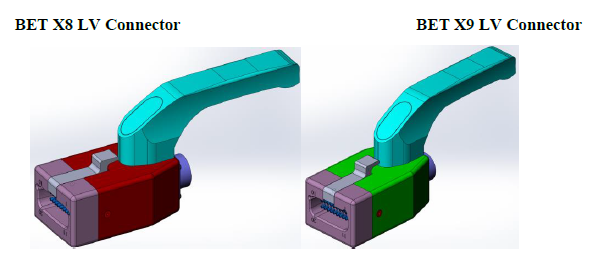 Tool Balancer - Large
The Tool Balancer is an adjustable cable system suspended from the cell frame that allows
tools to hang within reach of the Operator.
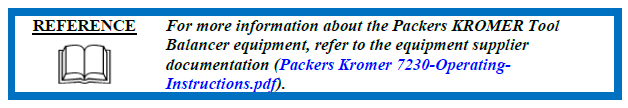 BEV3 DCFC Connector
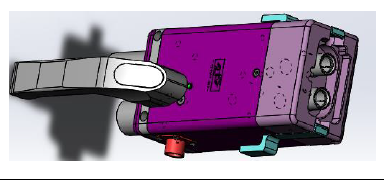 BET FPIM / BEV3 IPE Connector
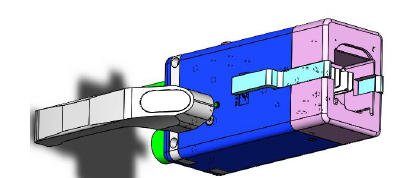 BET LPIM Connector
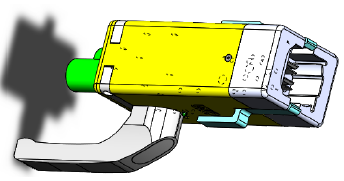 BET RPIM Connector
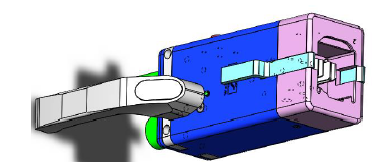 BET DCFC Connector
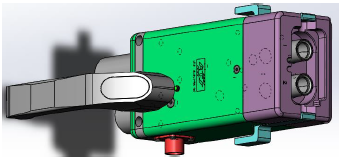 BET IPE / BEV3 RDU Connector
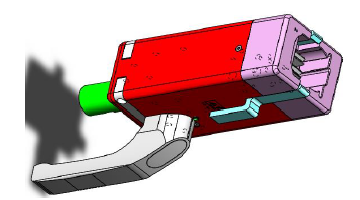 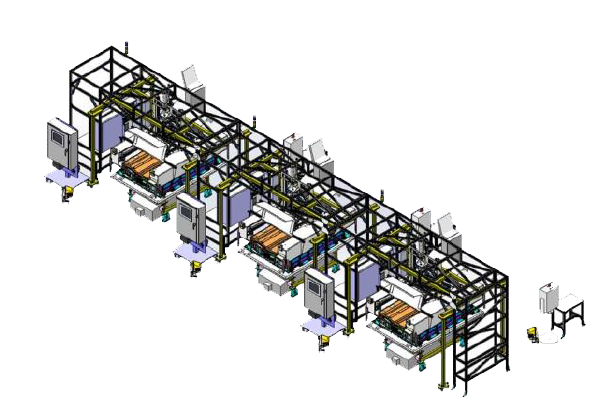 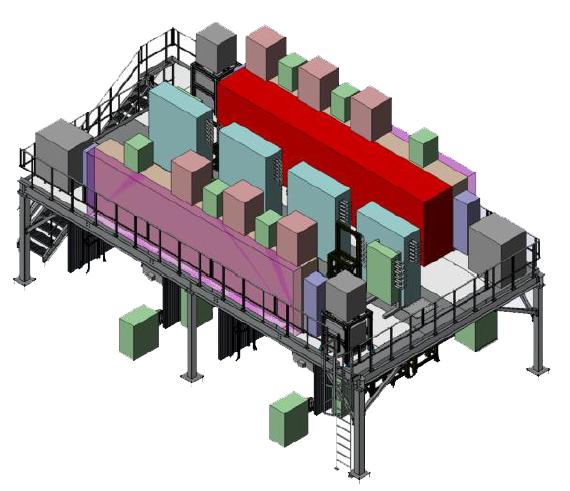 Cover Leak Test Station
EP680 Equipment
Cell EP680 (1 of 2)
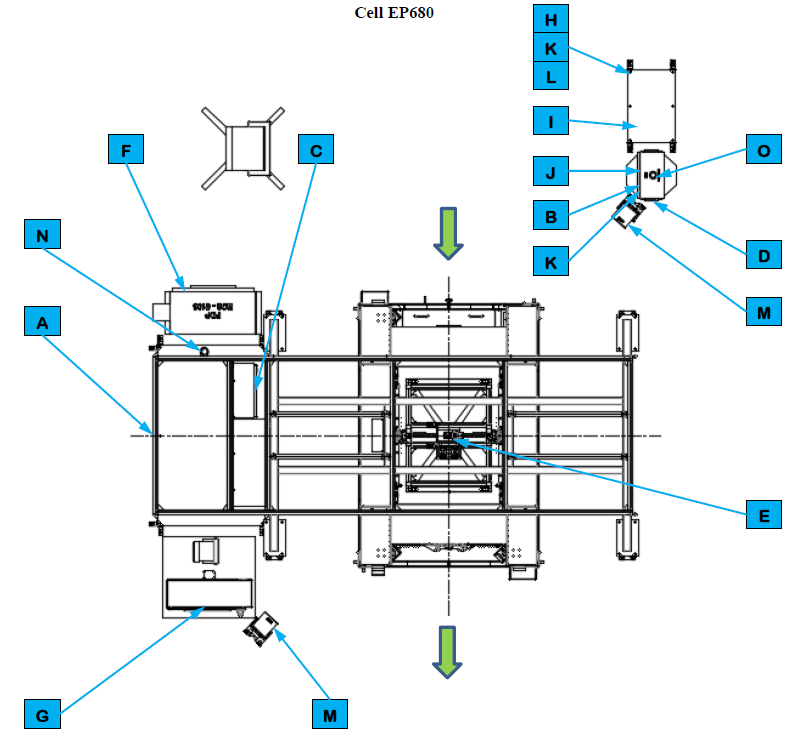 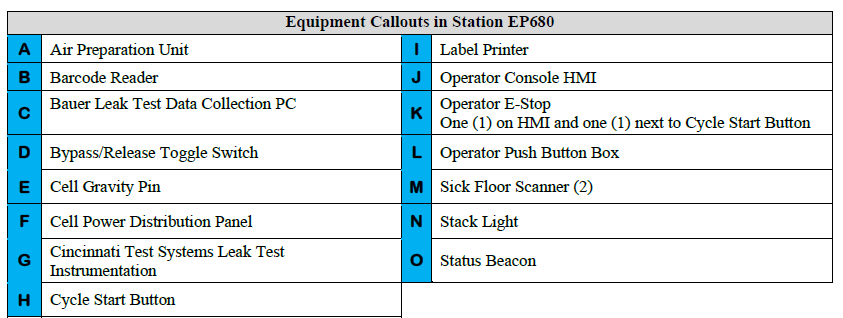 Cell EP680 (2 of 2)
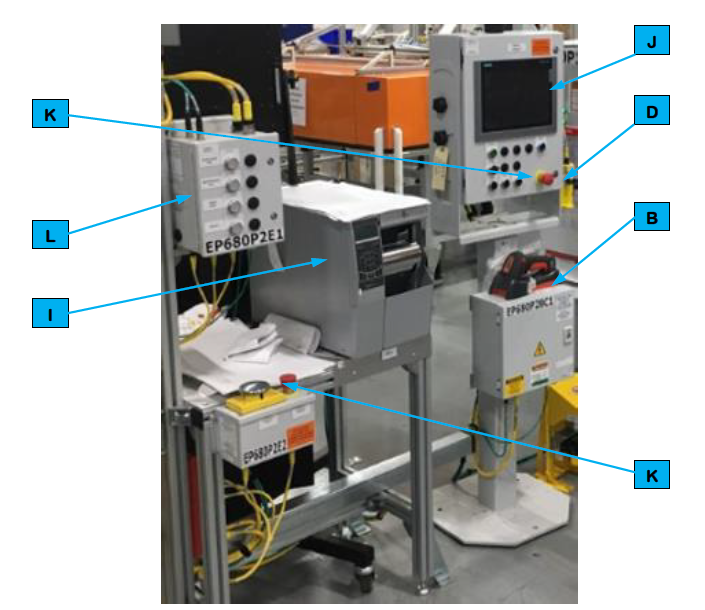 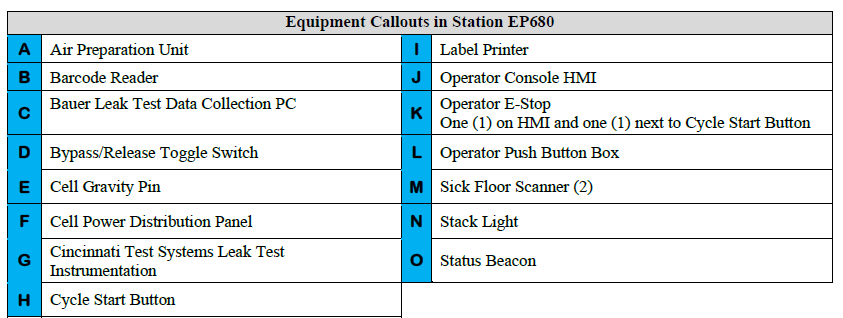 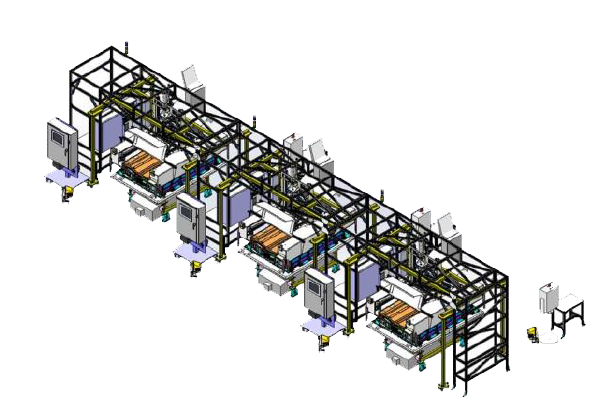 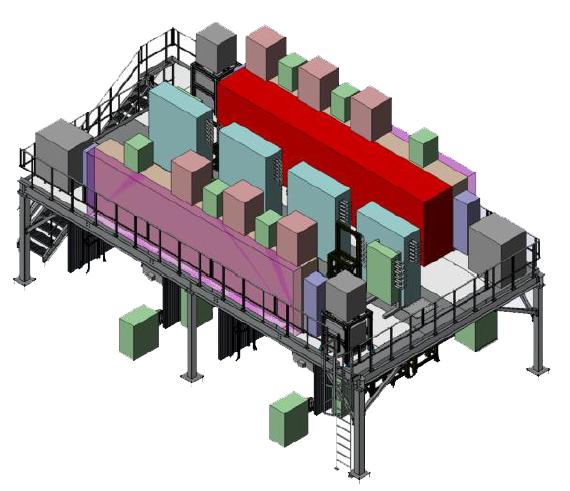 Cell EP680
Sequence of Operations
EP680 Bauer Leak Test Data Collection PC
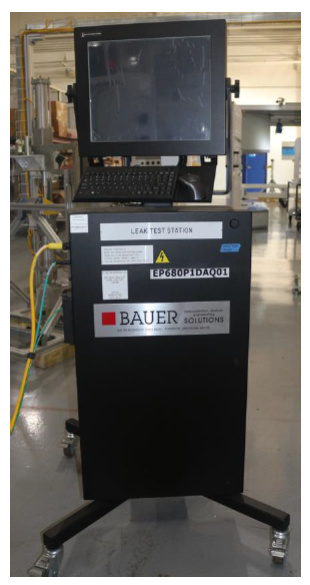 Cell Gravity Pin
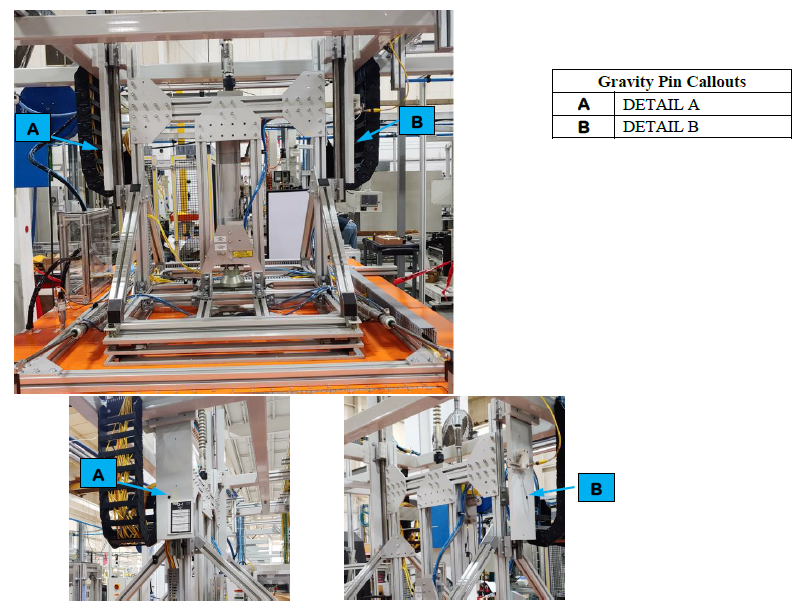 Cincinnati Test Systems Leak Test Instrumentation
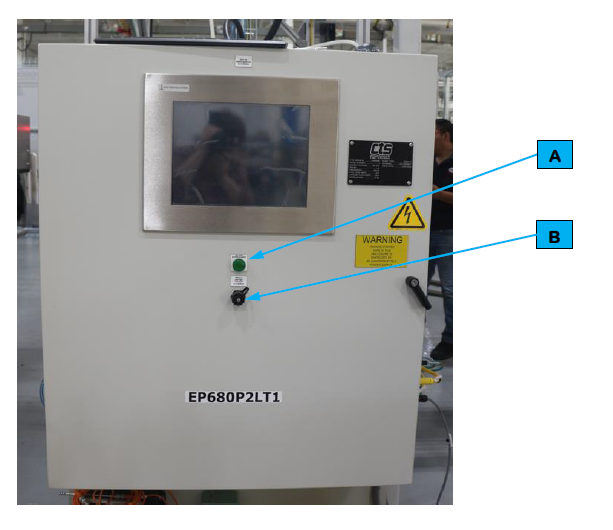 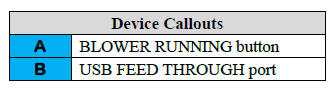 BET Heater & ACEC Header Plug
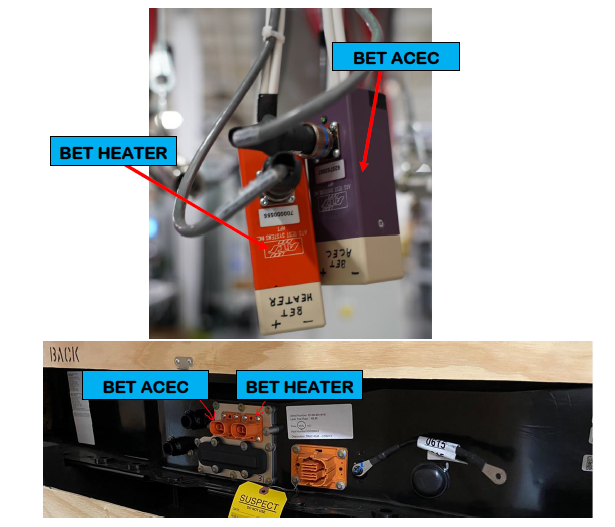 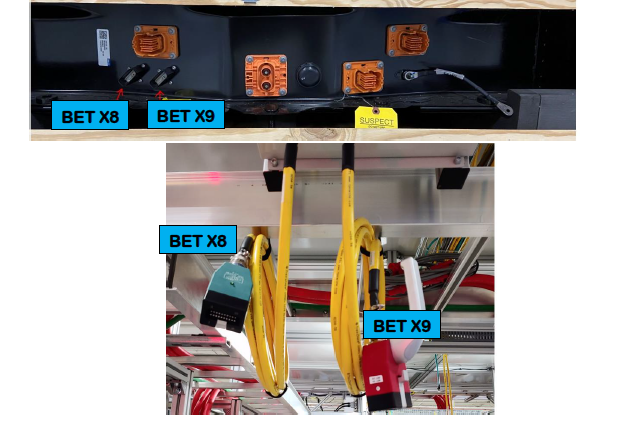 BET / BEV LV Header Plug
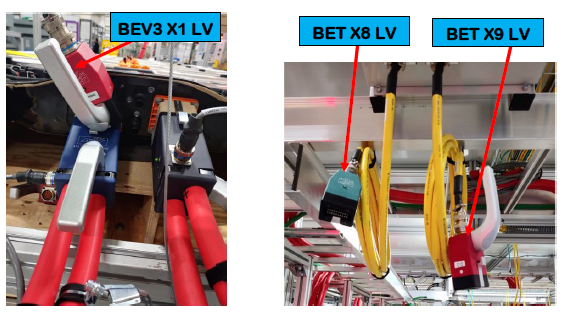 BET / BEV DCFC Header Plug
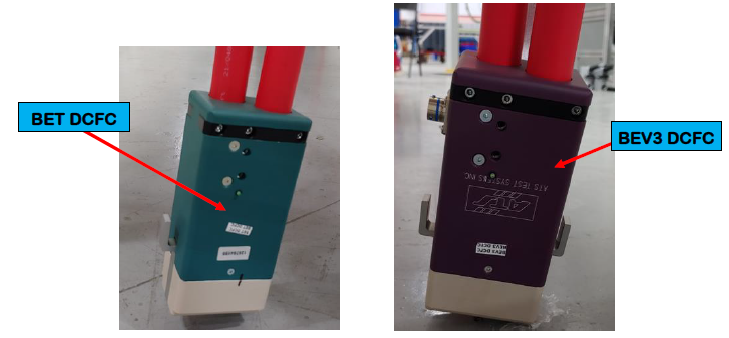 BET / BEV HV Header Plug
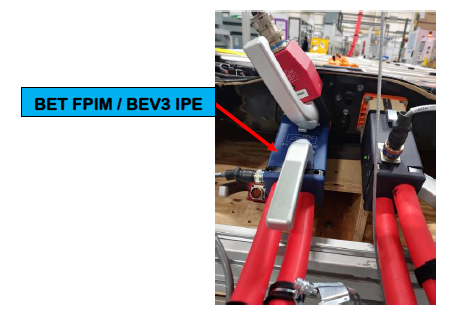 BET / BEV HV Header Plug
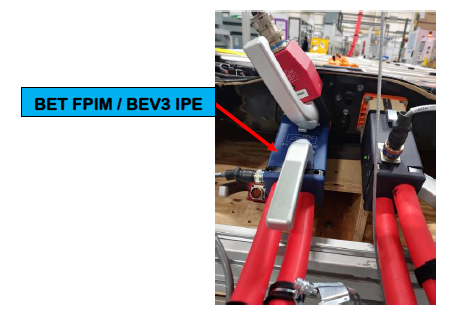 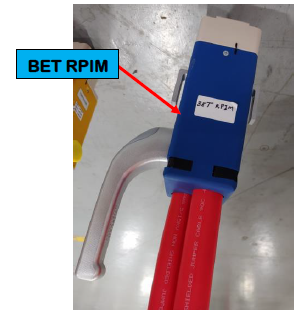 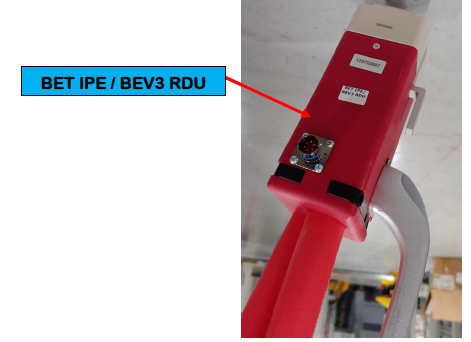 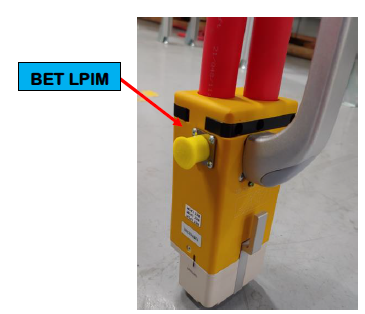 Hood Assembly
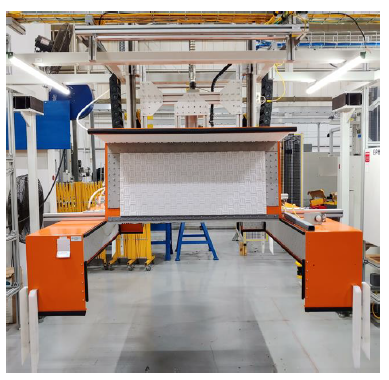 BET Vacuum Connector
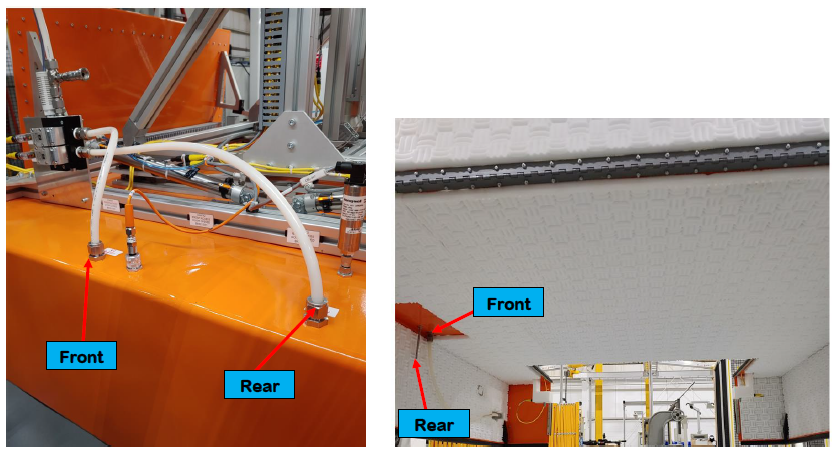 BEV3 Vacuum Connector
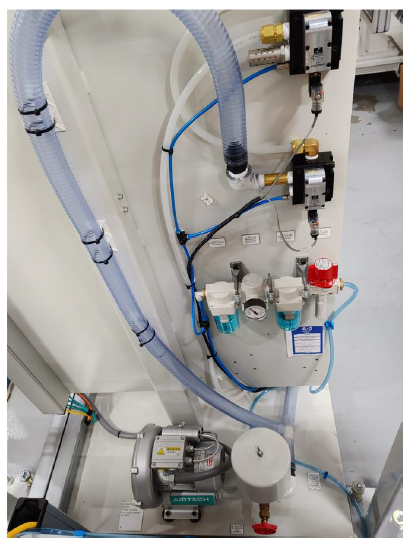 Unico Drive Removal Cart
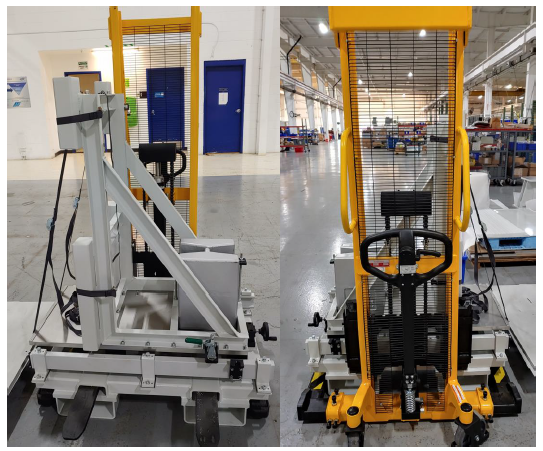 Cover Leak Solenoid Valve
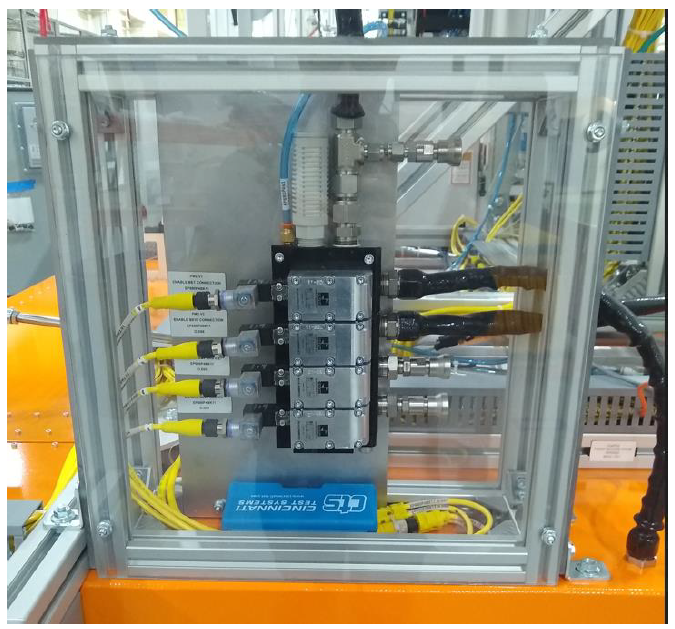 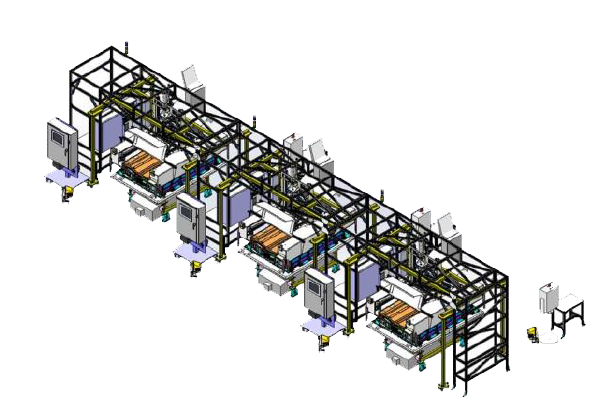 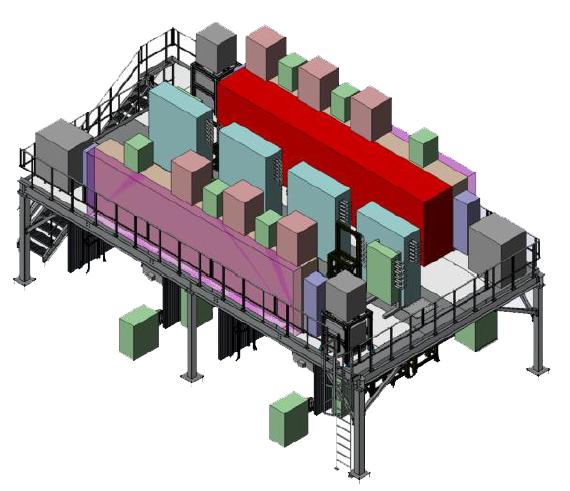 Operating
Instructions
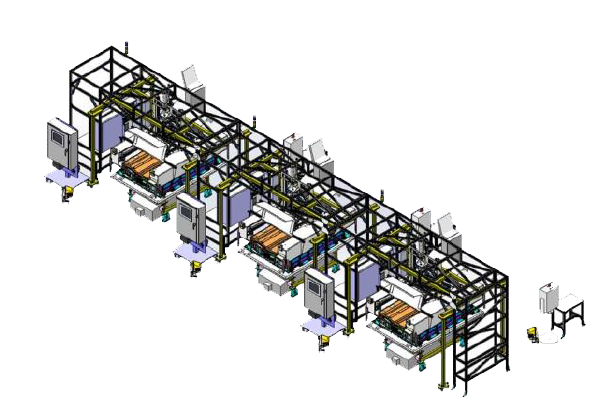 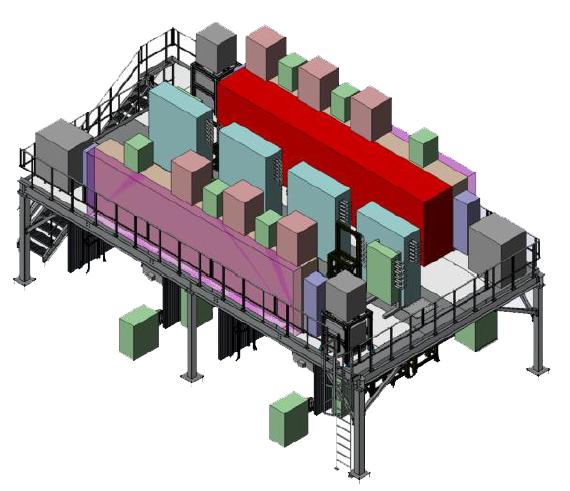 OperatorInterface Devices
Interface Device Table – Manual Stations
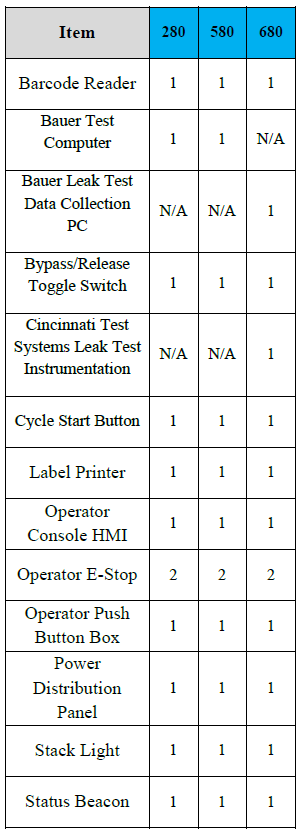 Barcode Reader
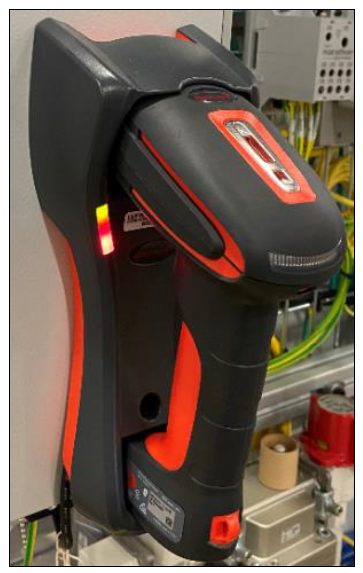 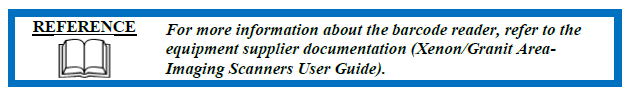 Bypass/Release Toggle Switch
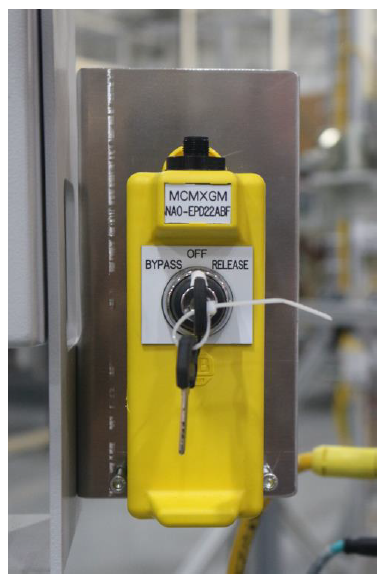 Cycle Start Button
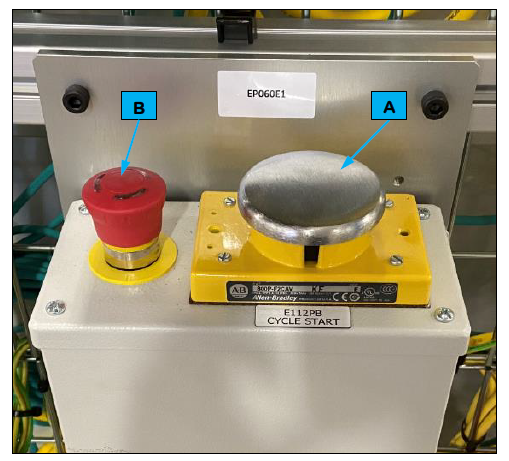 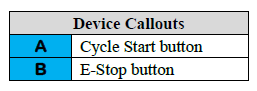 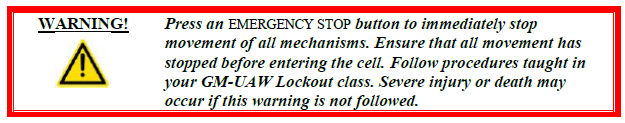 Label Printer
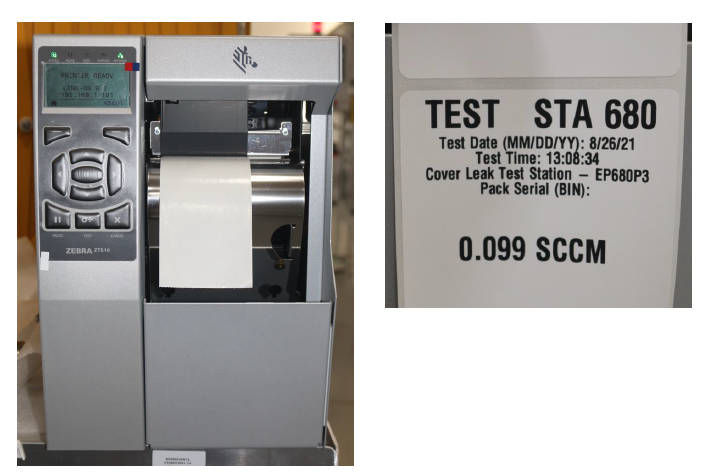 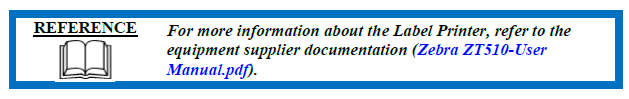 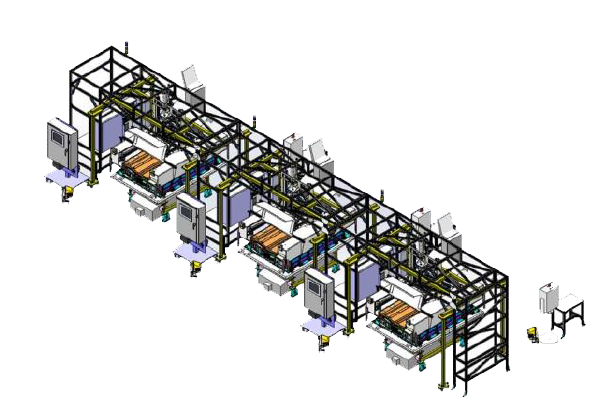 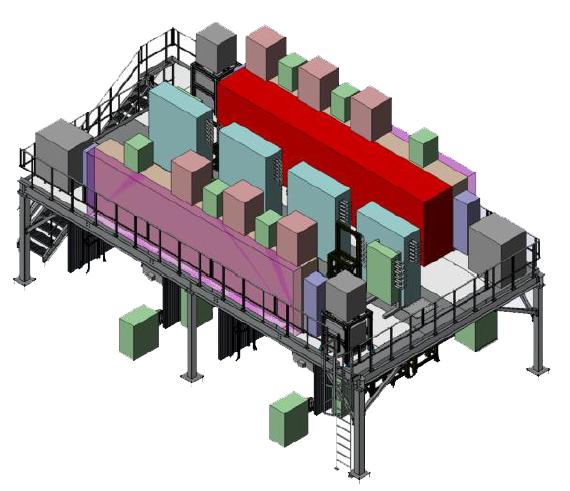 Controls and Indicators
Operator Console Human Machine Interface (HMI)
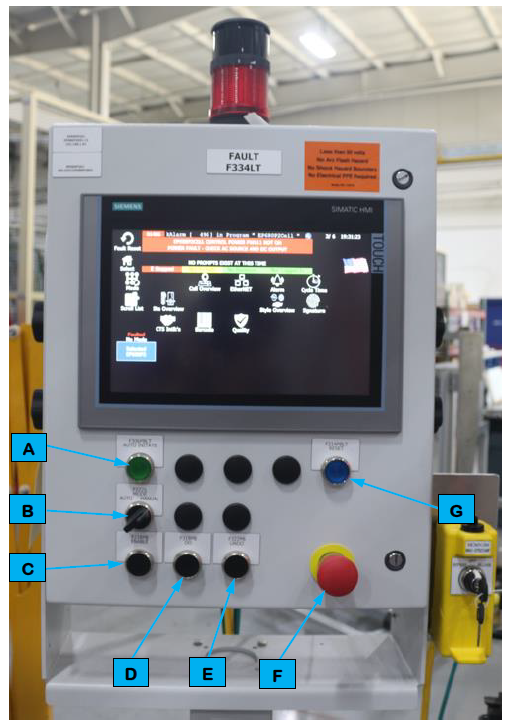 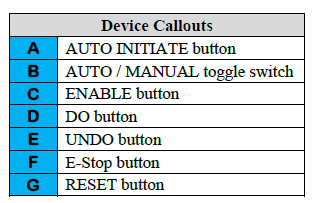 Operator Emergency Stop (E-Stop)
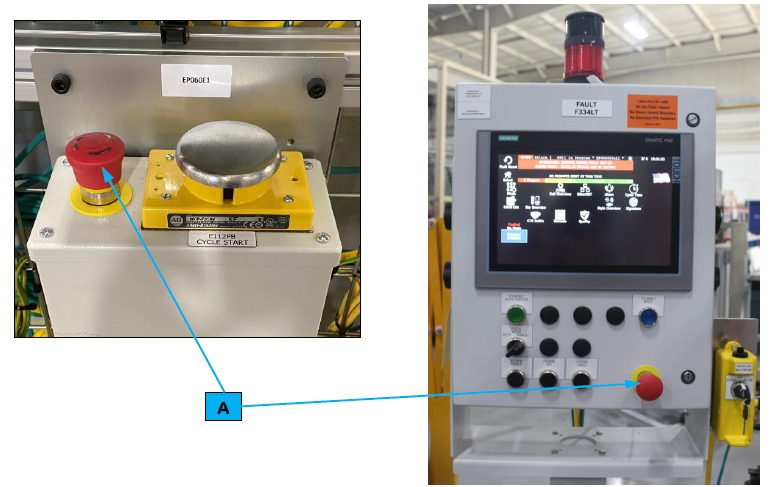 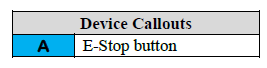 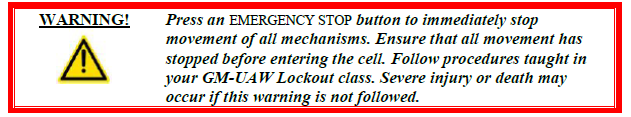 Operator Push Button Box
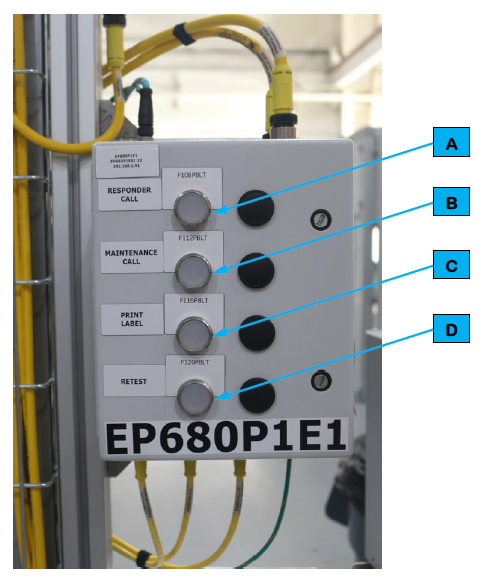 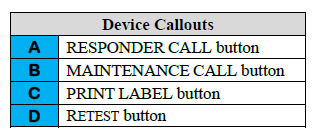 Cell Power Distribution Panel
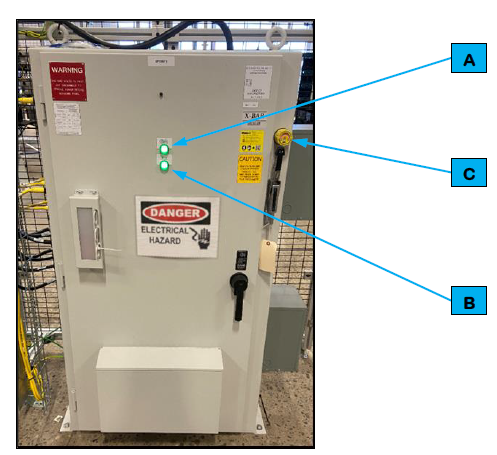 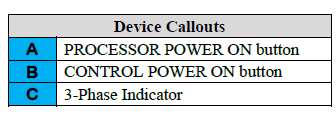 SICK Safety Laser Scanner
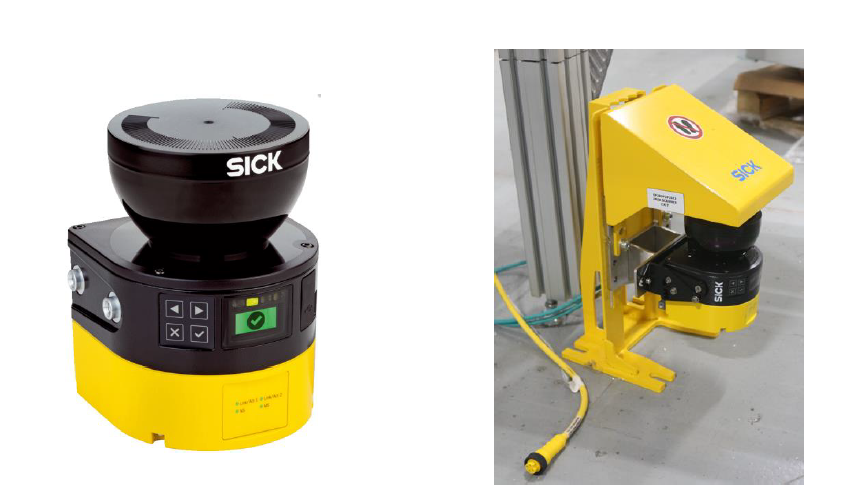 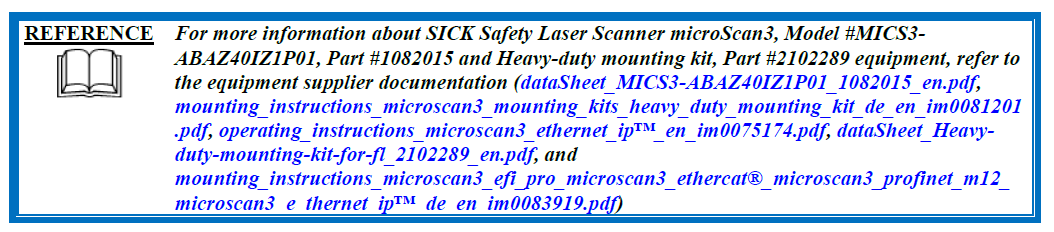 Stack Light
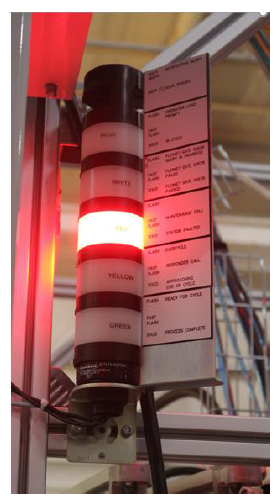 Status Beacon
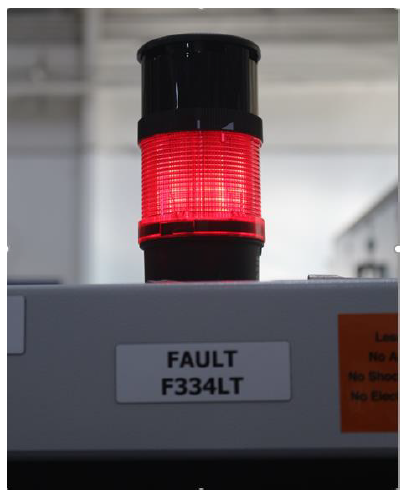 EP680 Bauer Leak Test Data Collection PC
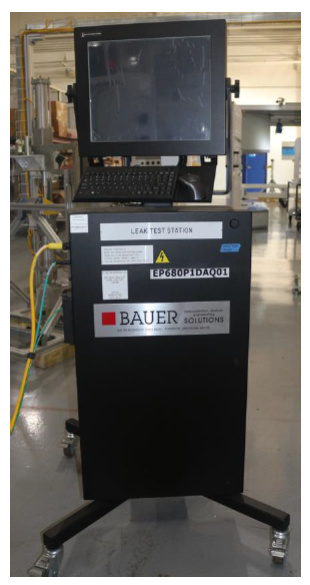 Cincinnati Test Systems Leak Test Instrumentation
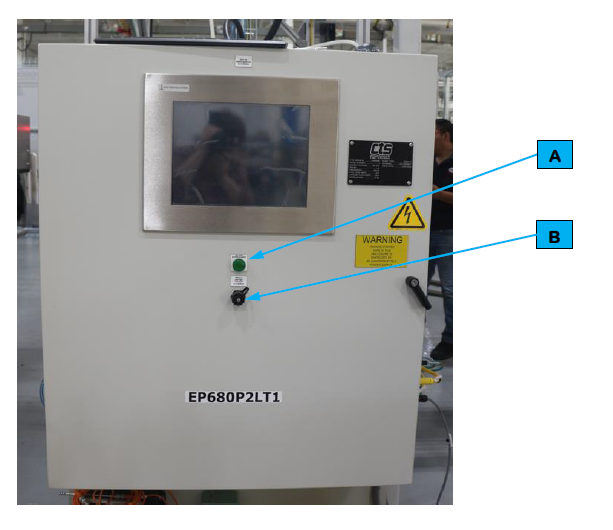 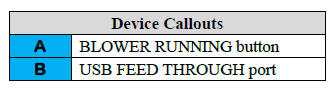 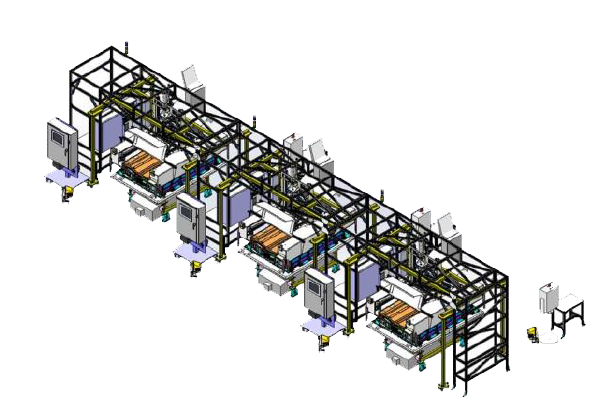 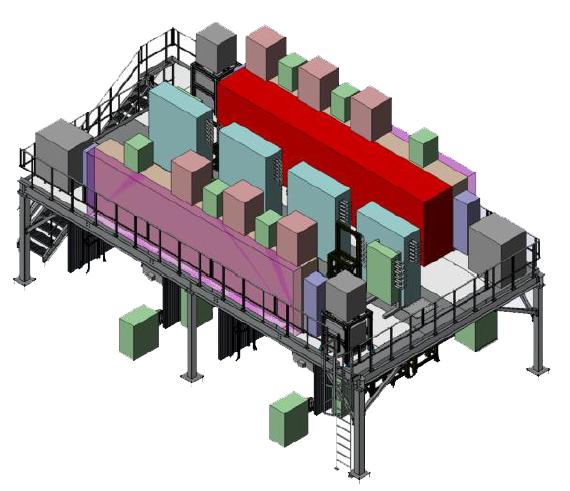 HMI Screens
HMI Screen Navigation Paths
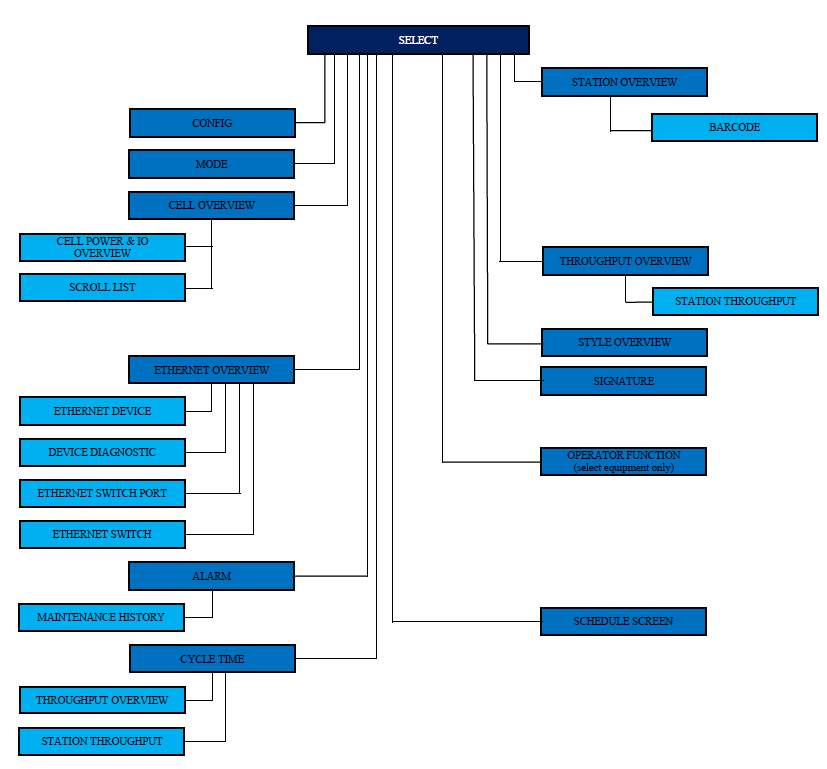 Screen Header
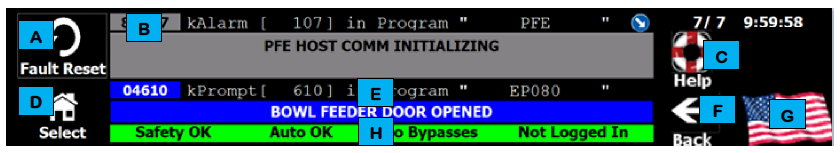 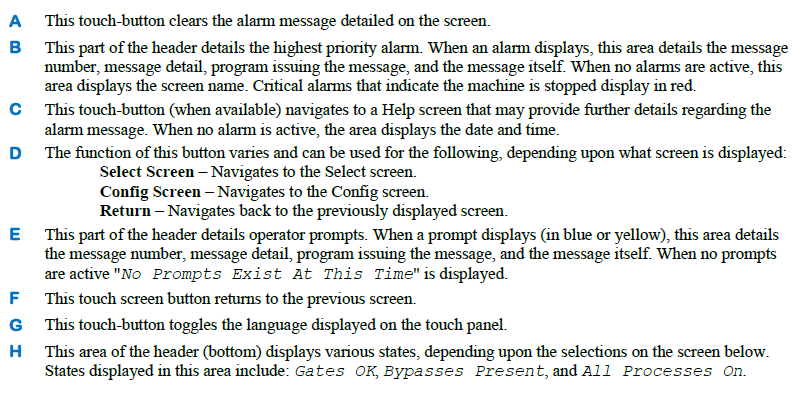 Select Screen
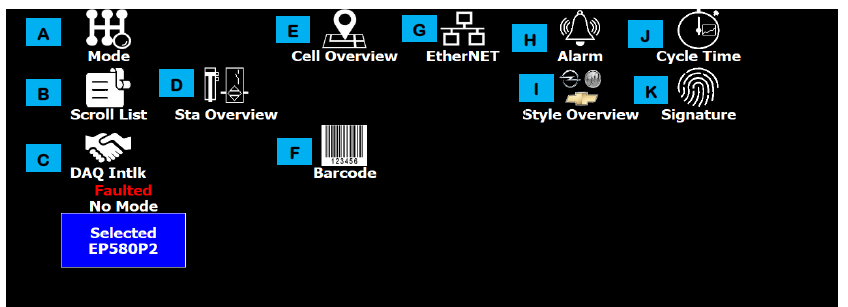 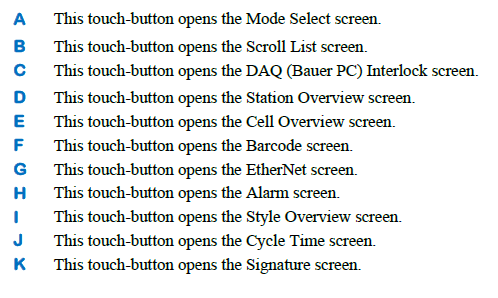 Mode Screen
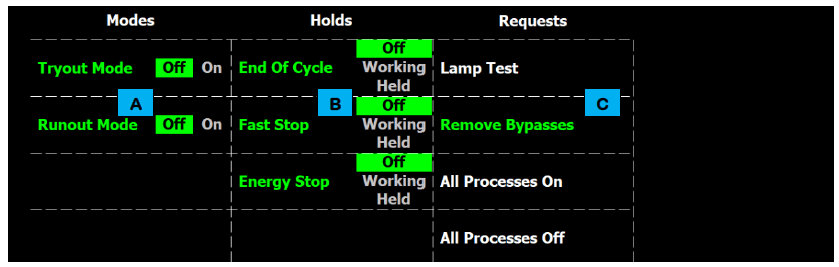 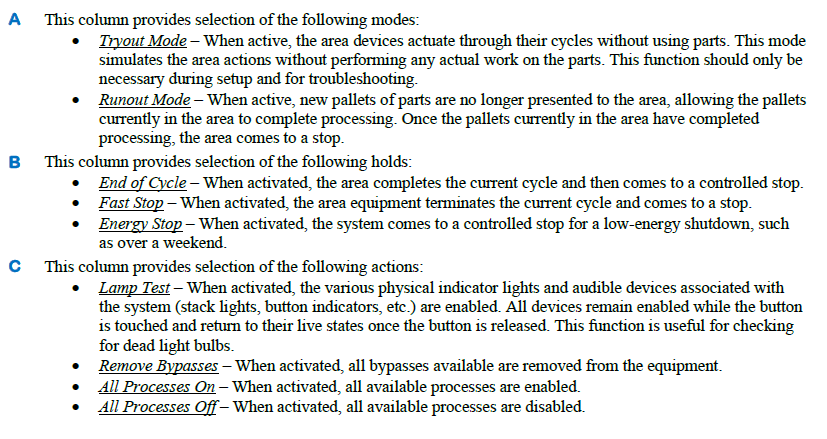 Scroll List Screen
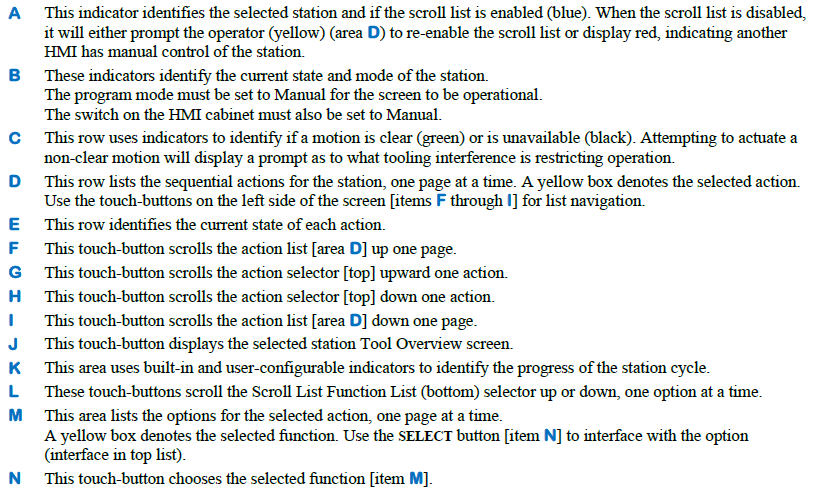 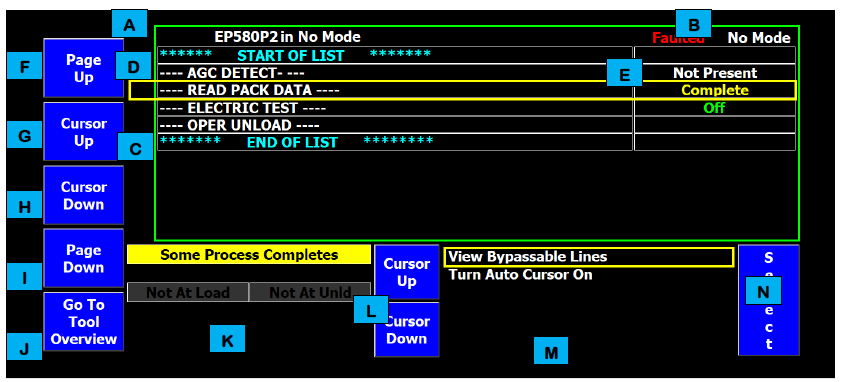 DAQ Interlock Screen
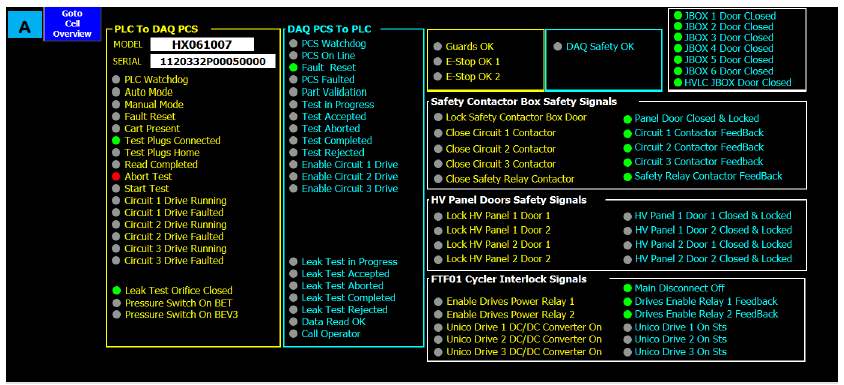 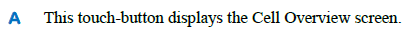 Station Overview Screen
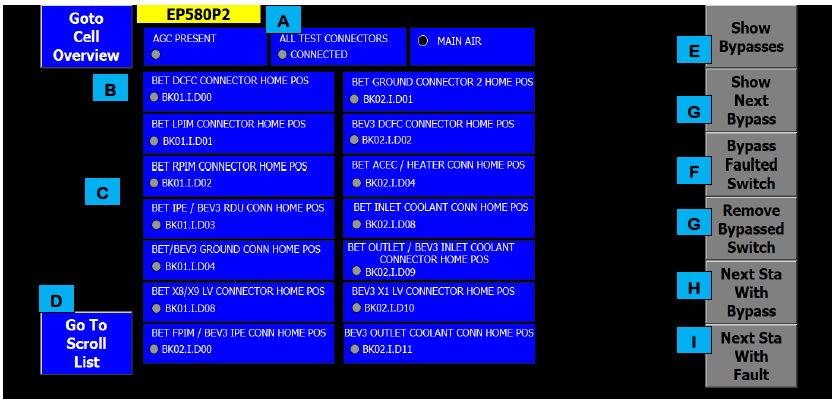 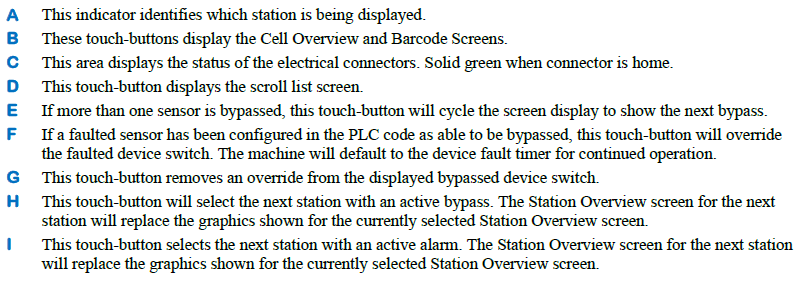 Cell Overview Screen
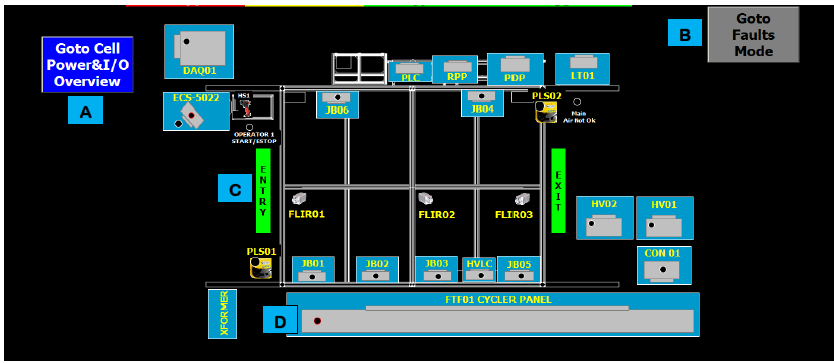 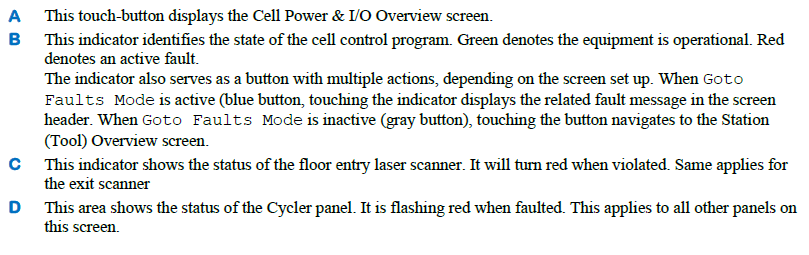 Cell Power and I/O Screen
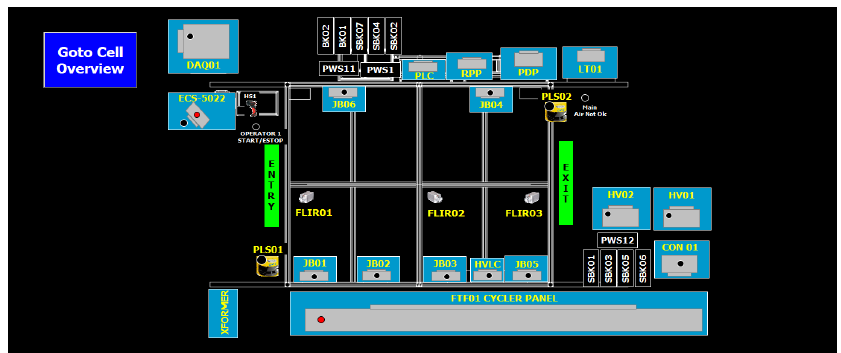 Barcode Screen
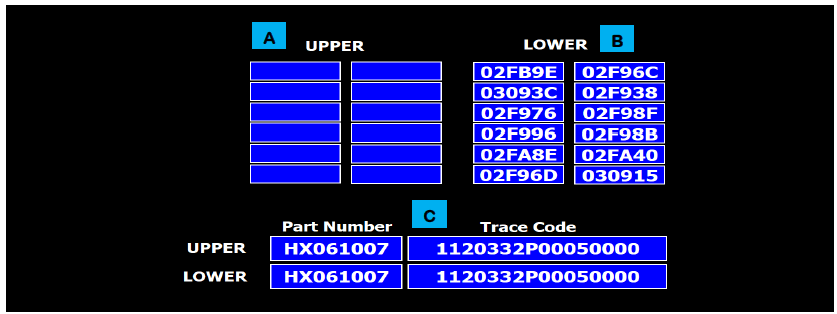 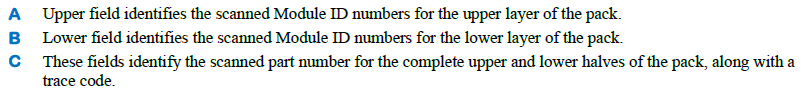 EtherNet Public Screen
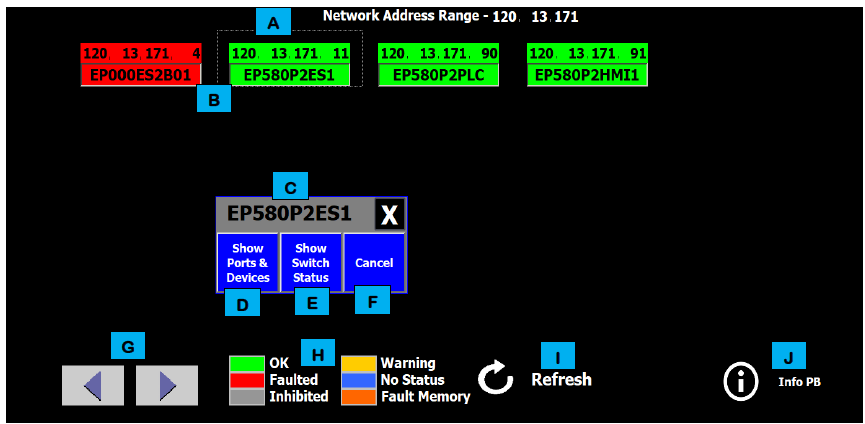 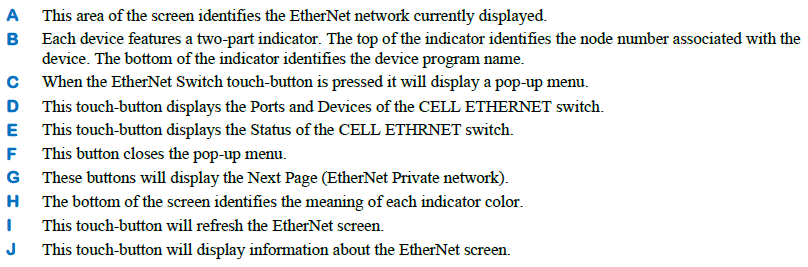 Switch Ports and Devices Screen
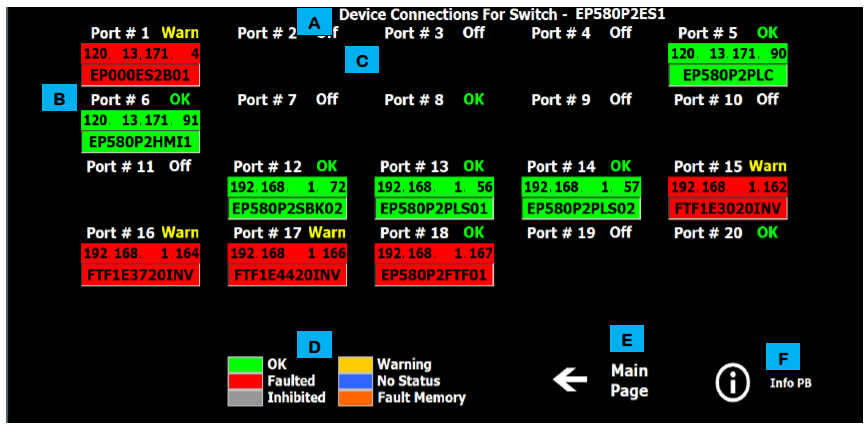 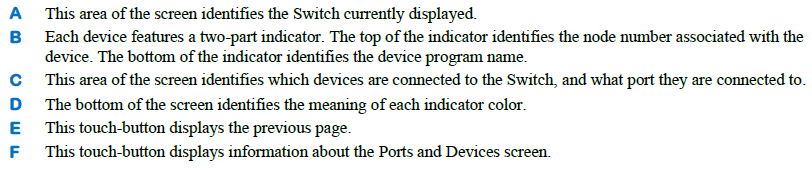 Switch Status Screen
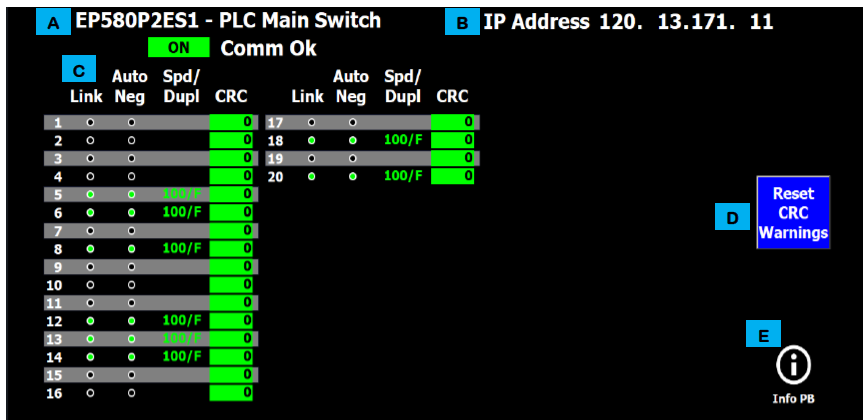 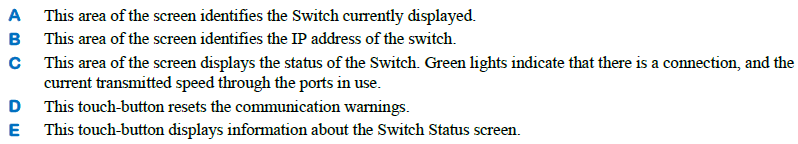 EtherNet Private Screen
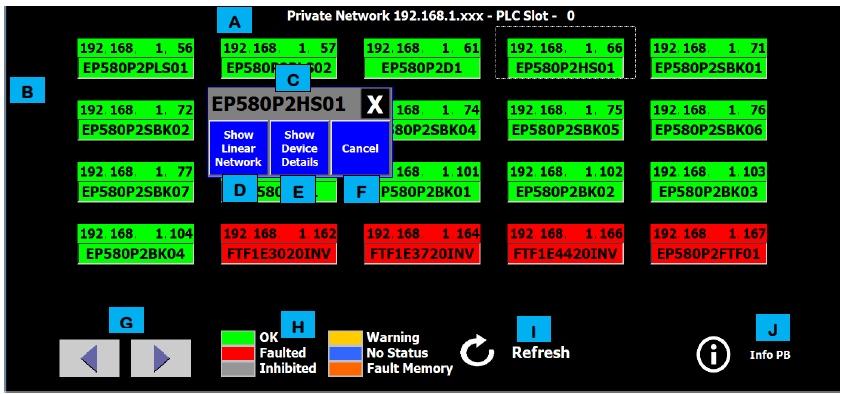 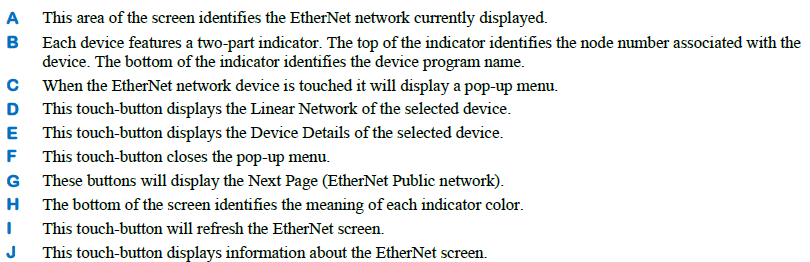 Linear Network Screen
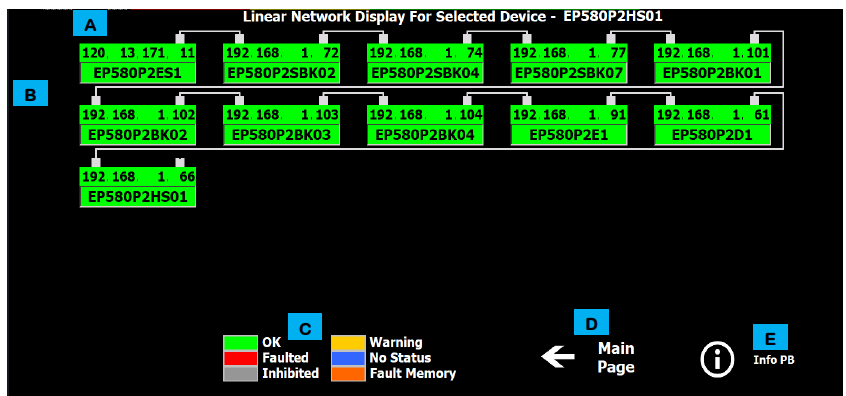 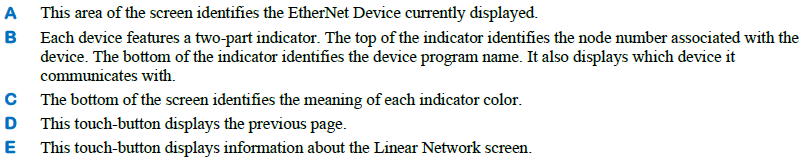 Device Details Screen
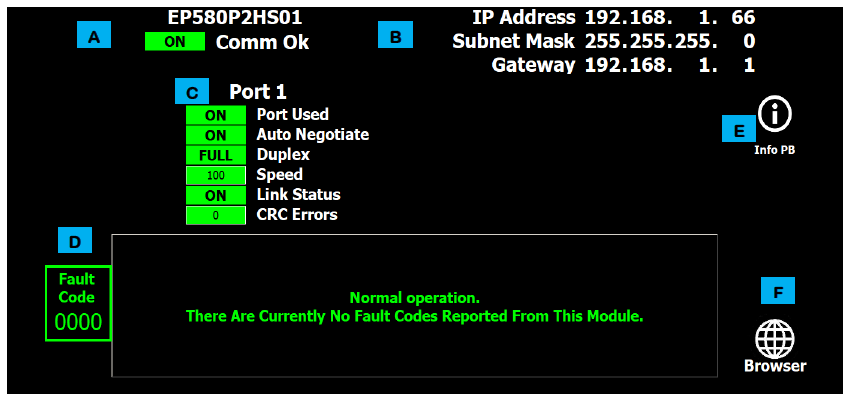 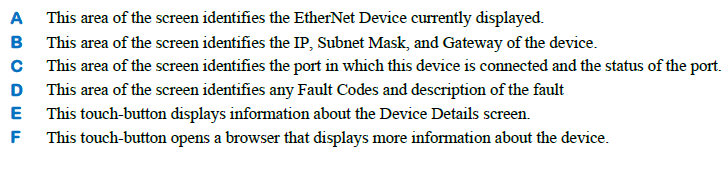 Alarm Screen
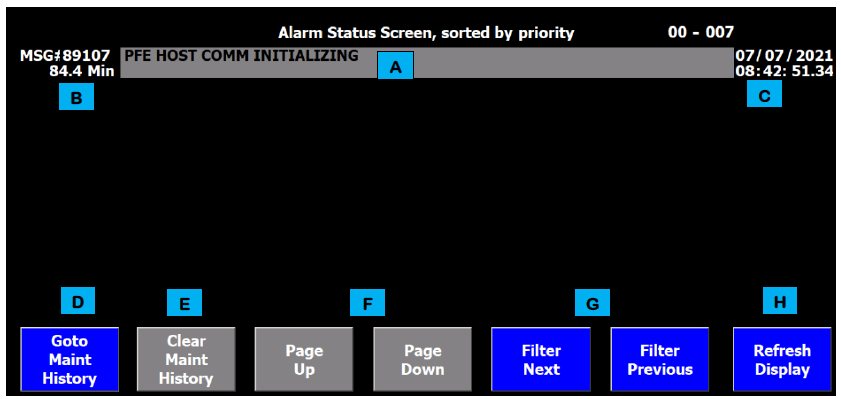 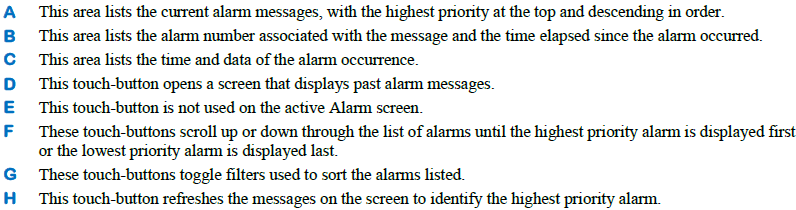 Maintenance History Screen
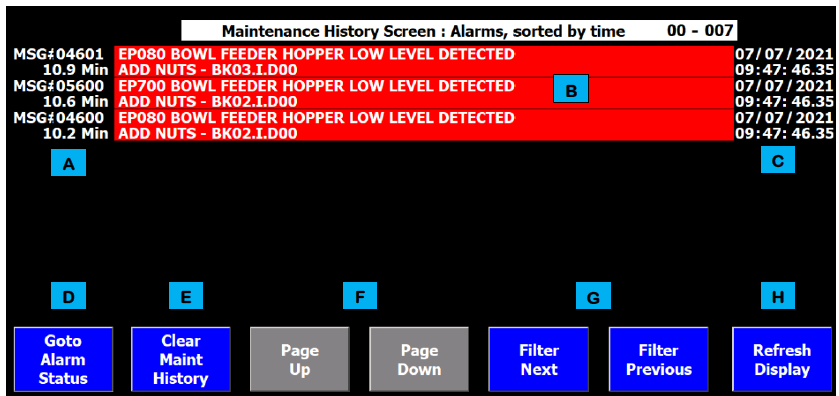 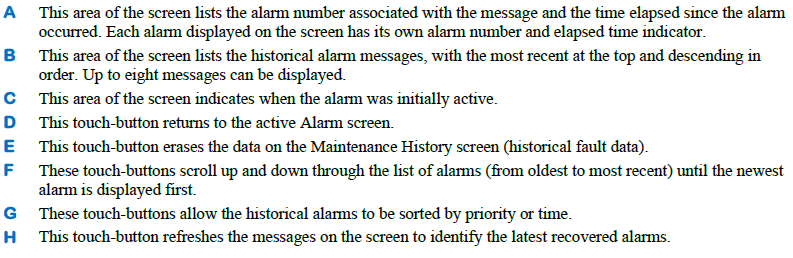 Cycle Time Screen
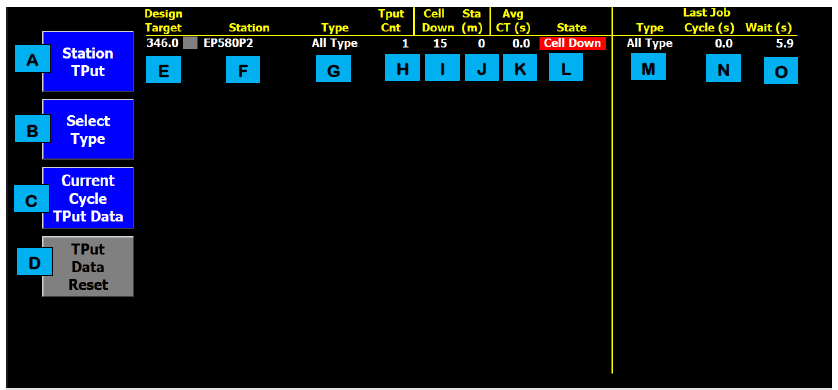 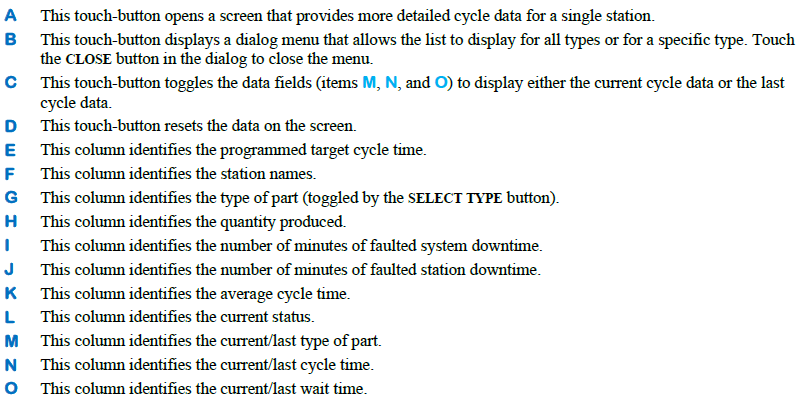 Station Throughput Screen
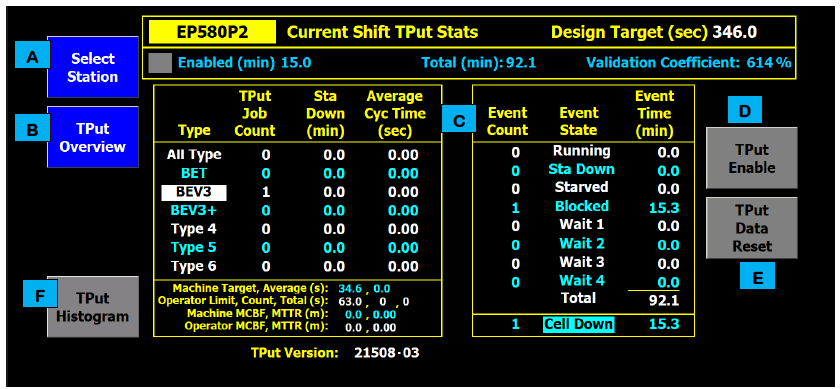 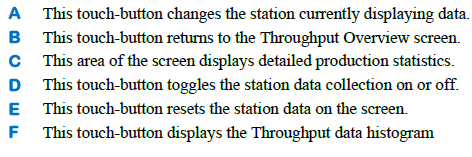 Configuration Screen
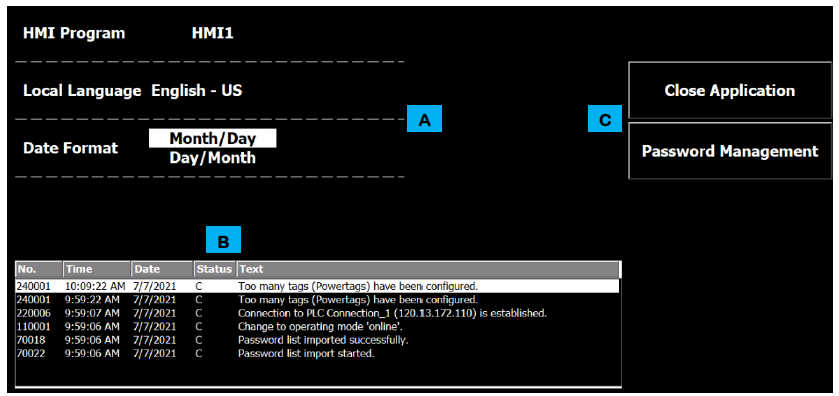 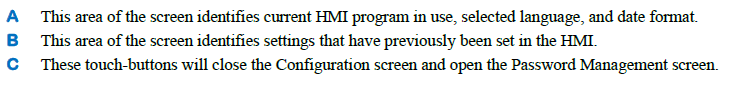 Signature Screen
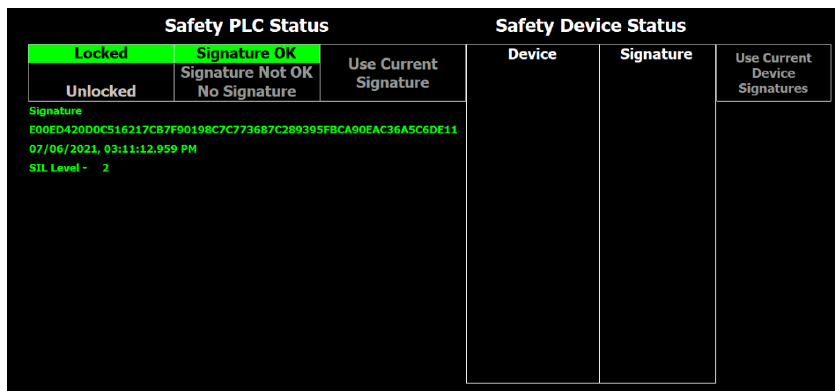 Style Overview Screen
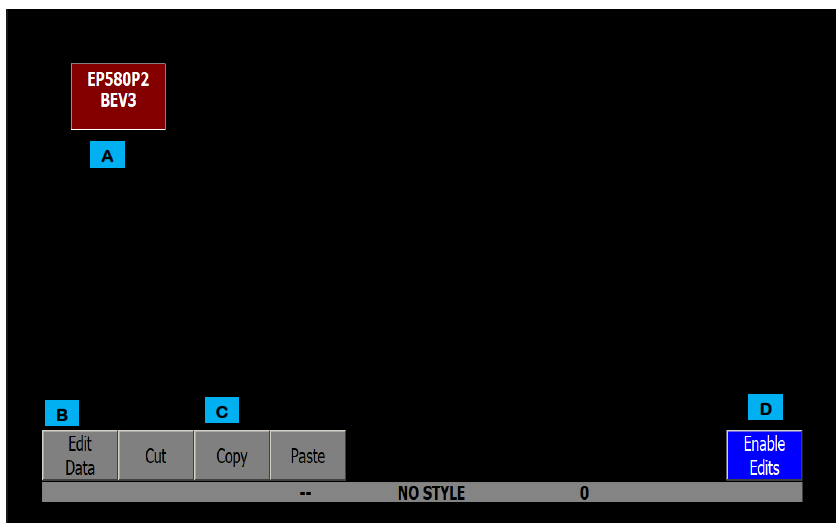 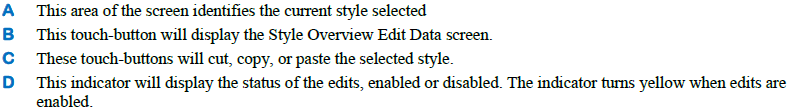 Style Overview Edit Data Screen
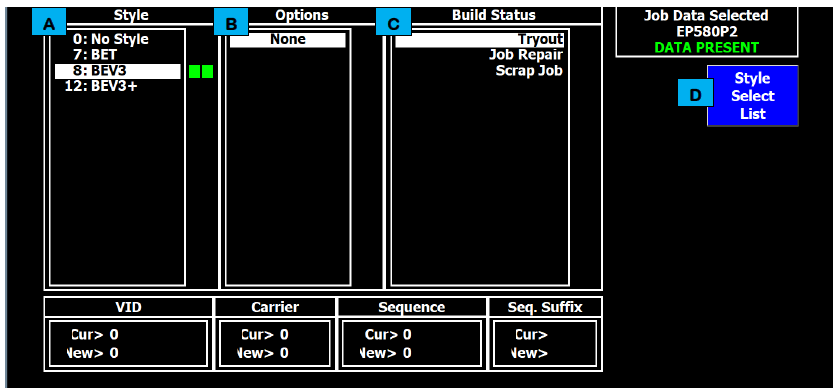 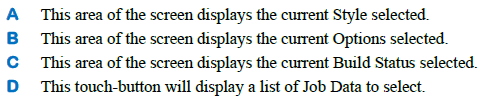 Quality Screen
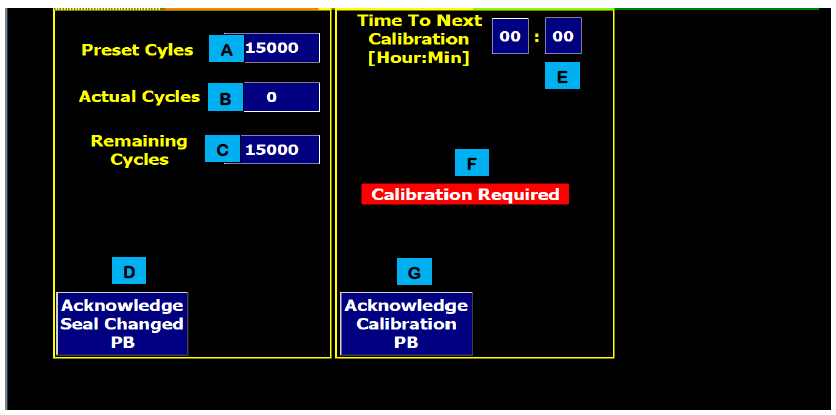 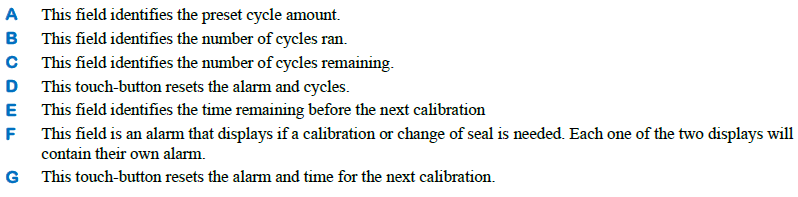 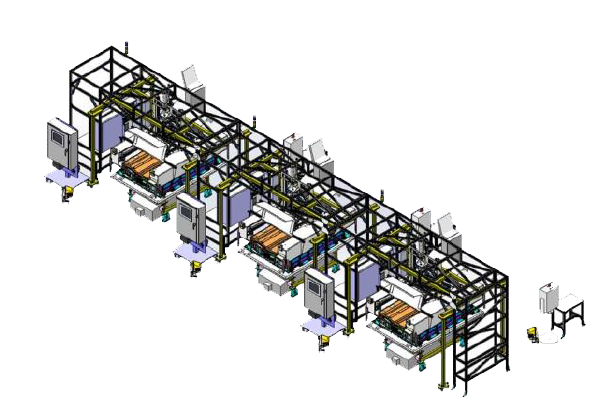 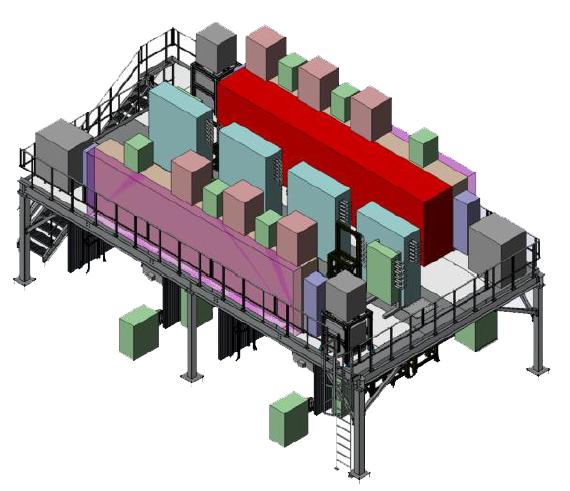 Common OperatingProcedures
Starting Cell in Manual Mode
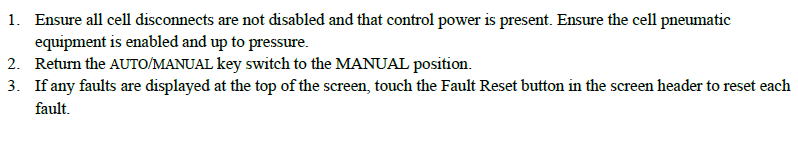 Starting Cell in Automatic Mode
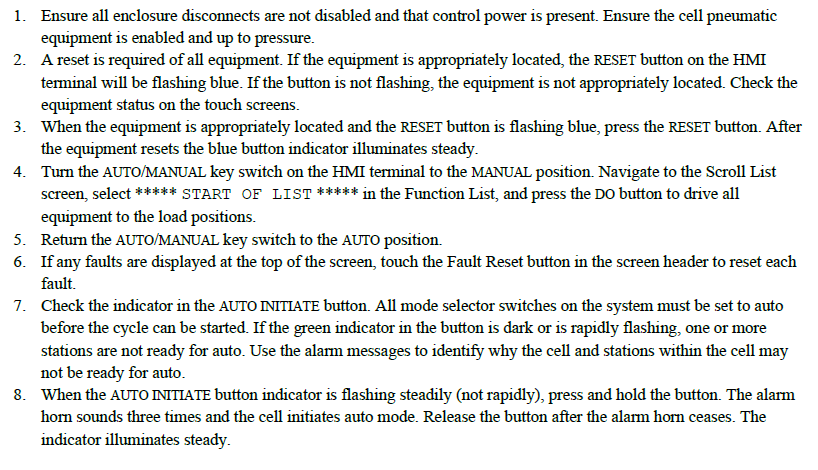 Shutting Down
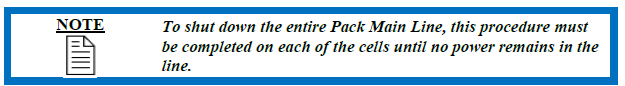 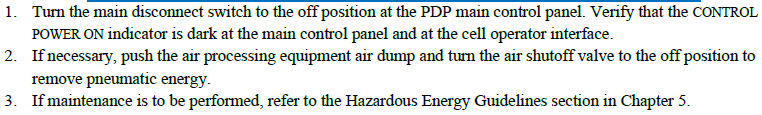 Recovering from an Emergency Stop
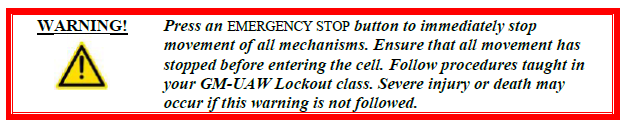 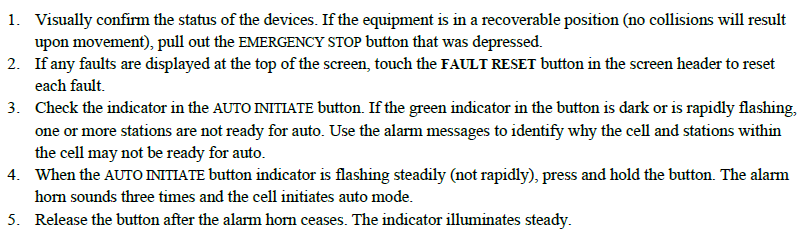 Recovering from a Fault
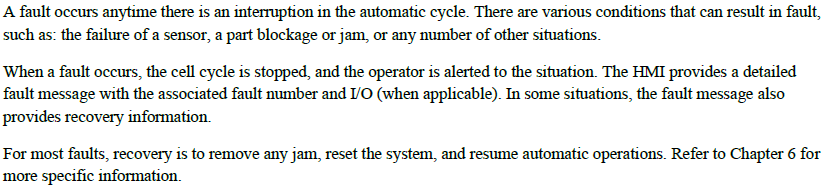 Mastering Sequence for Pack Coolant Leak Test
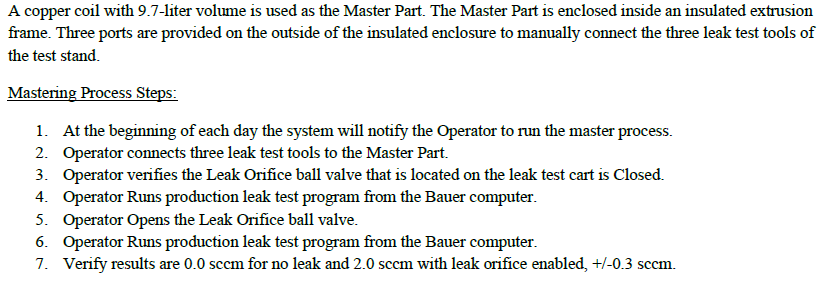 Mastering Sequence for Pack Cover Leak Test
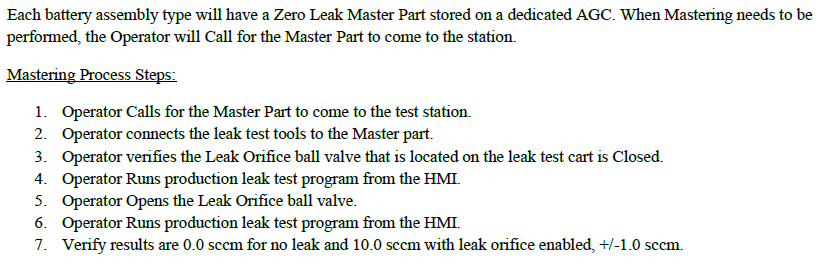 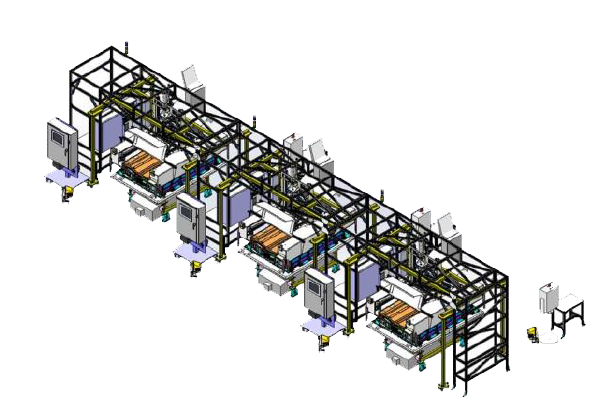 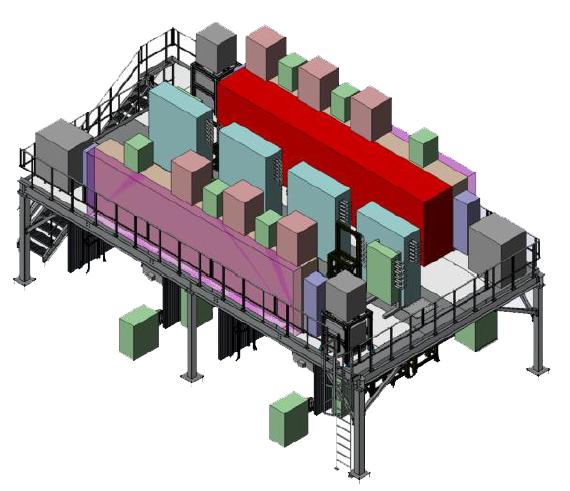 Auto Mode
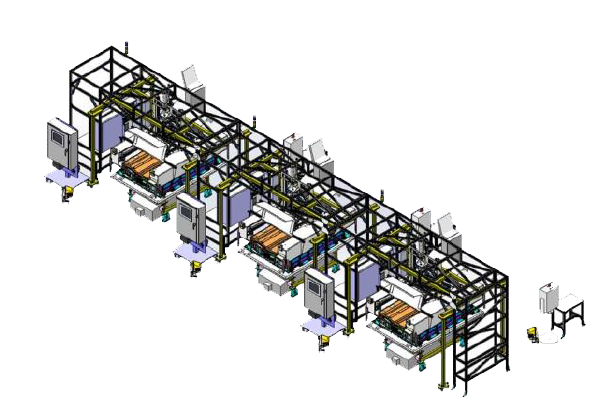 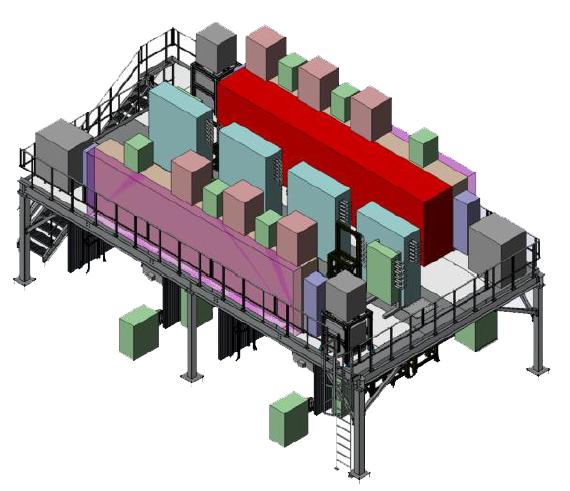 Manual Mode
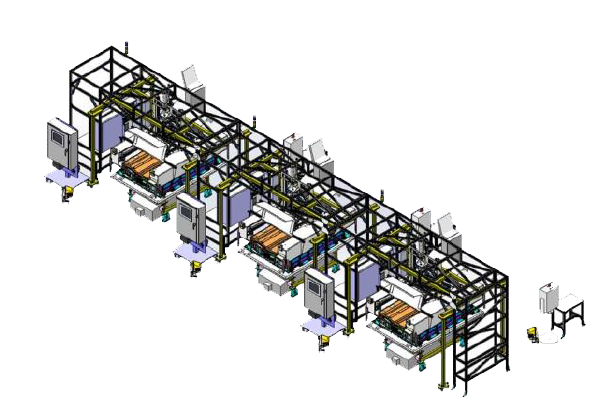 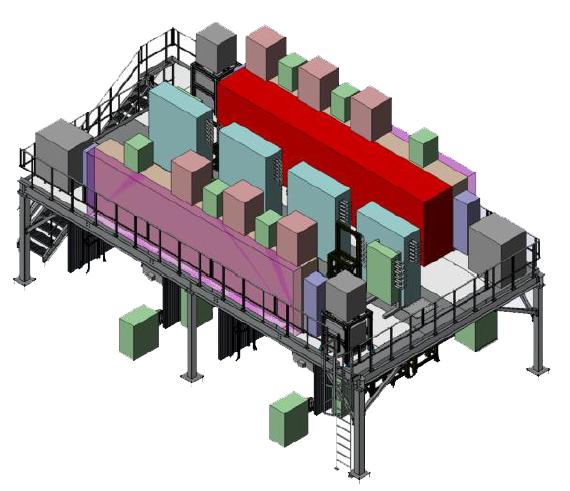 Questions & Answers
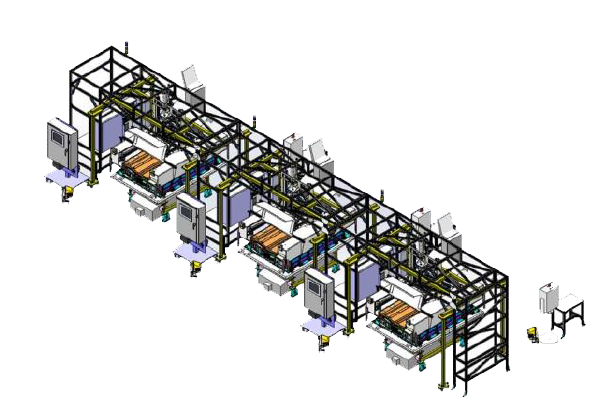 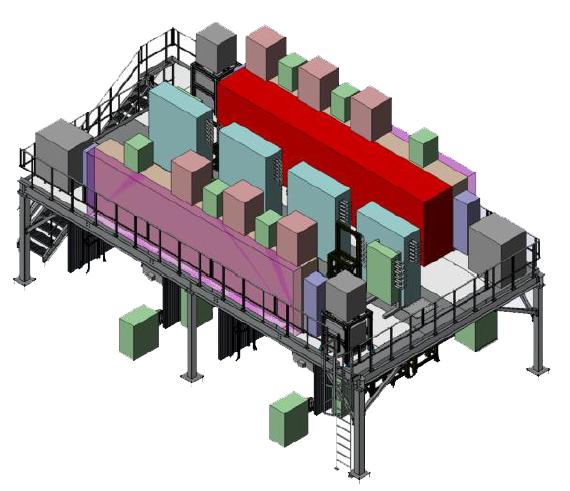 Mechanical Drawings
Overview
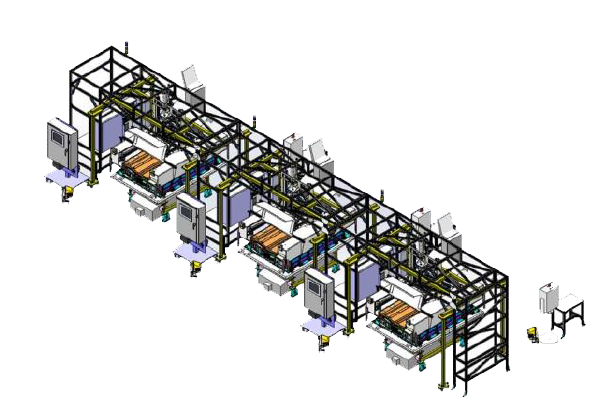 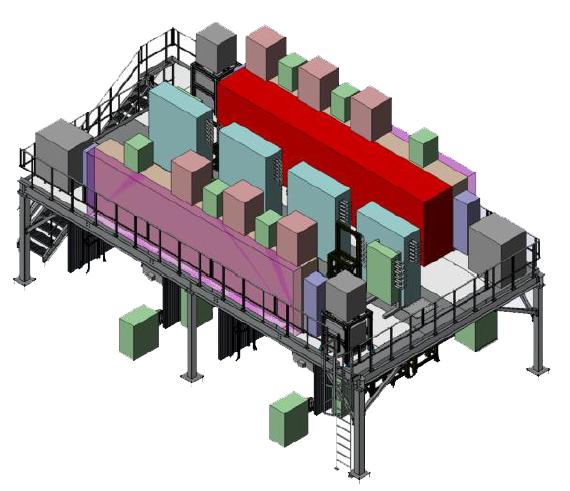 TIS and TIV
Overview
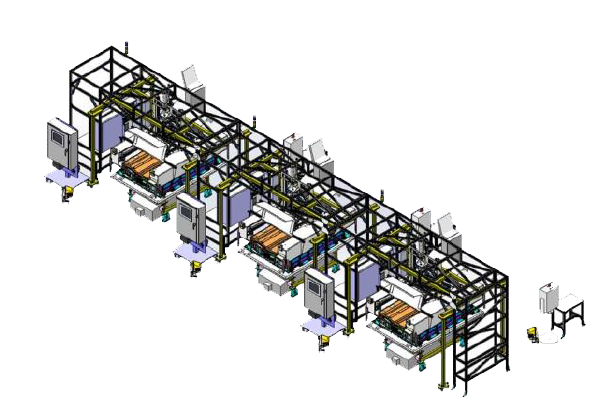 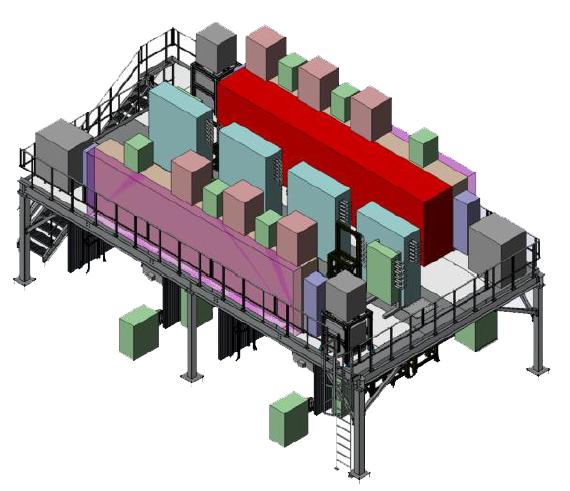 Questions & Answers
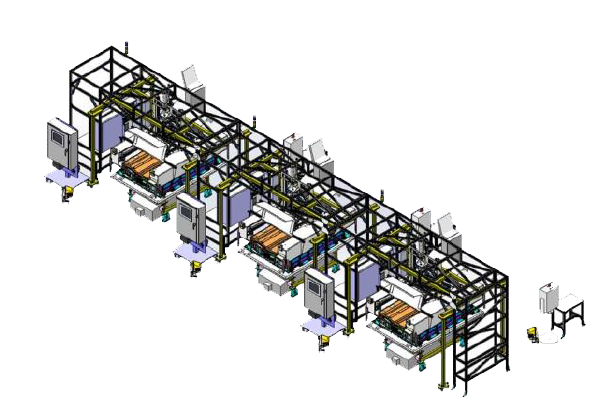 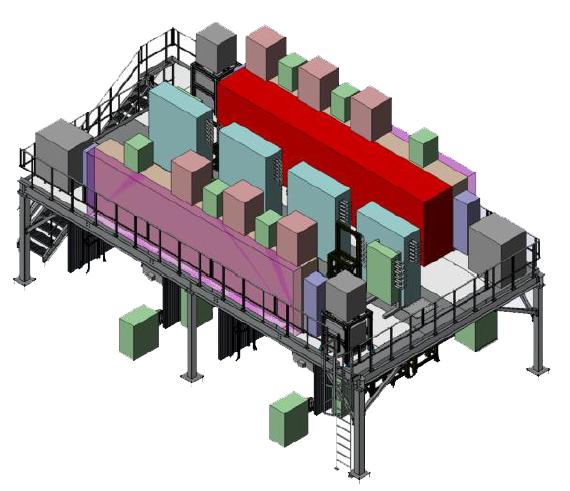 TIS and TIV Overview
(At the Machine)
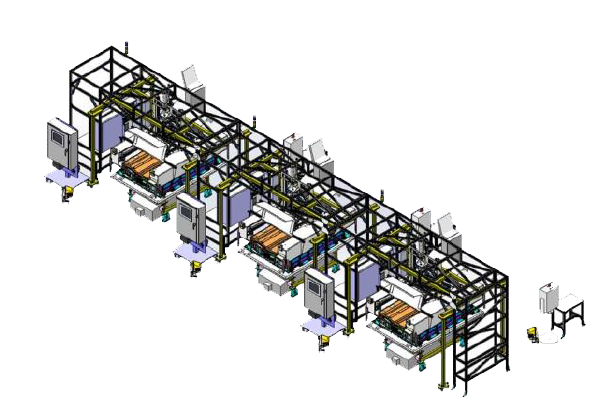 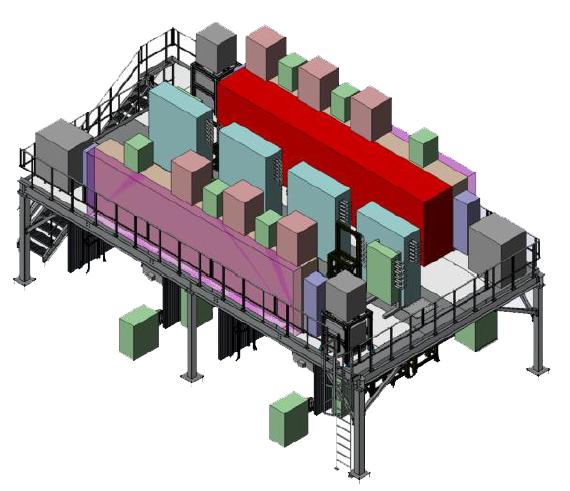 Questions & Answers
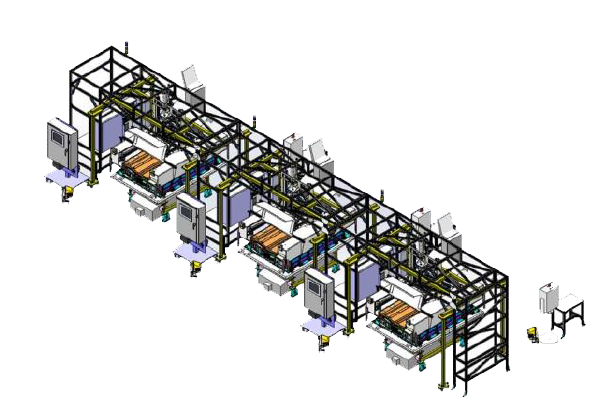 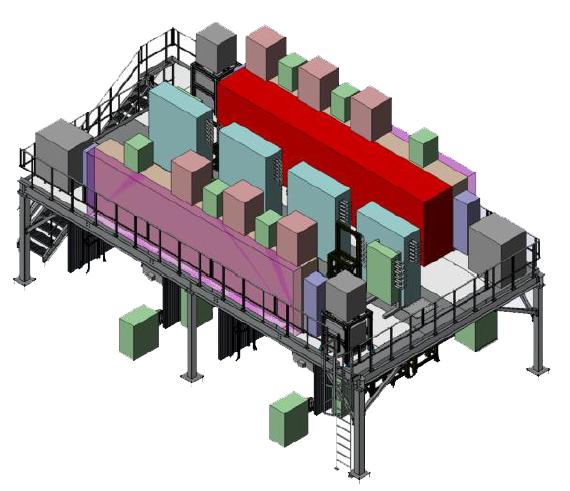 Troubleshooting 
and Faults
(At the Machine)
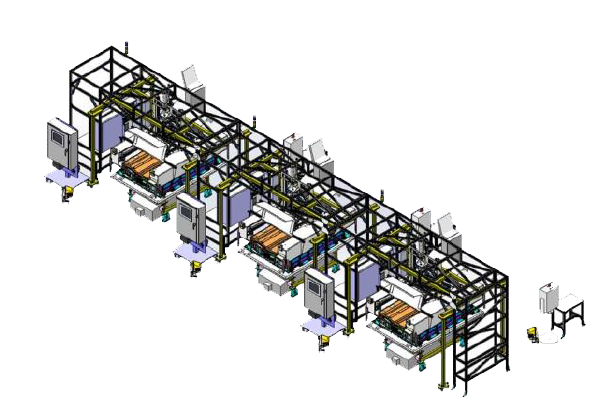 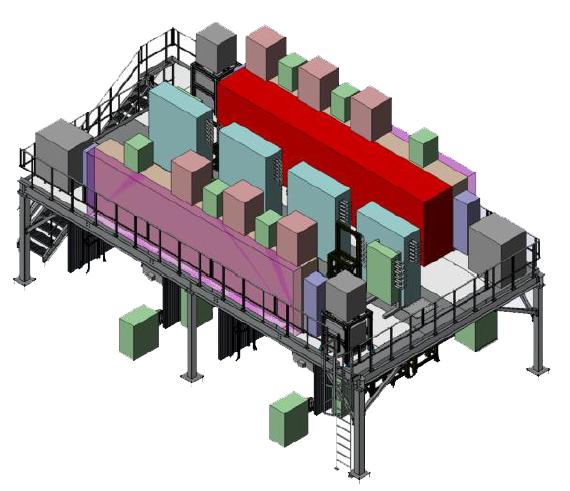 Questions & Answers
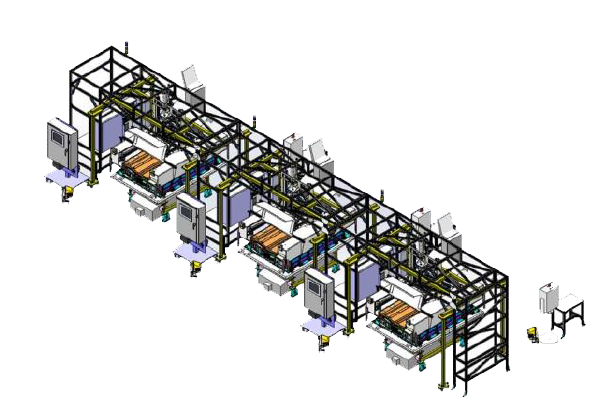 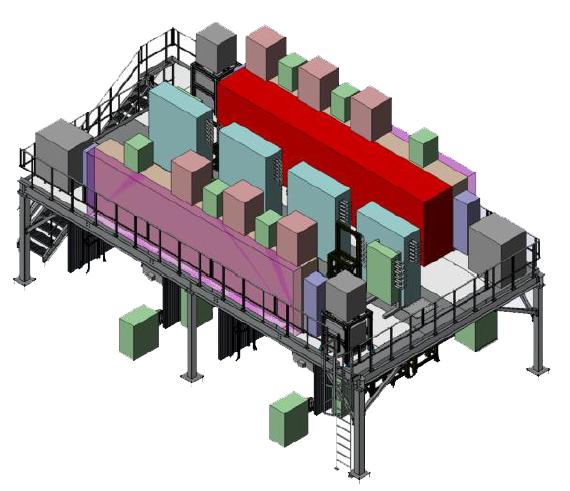 Class Wrap-Up
Closing Remarks
Complete Task Certifications
Complete Course Evaluations